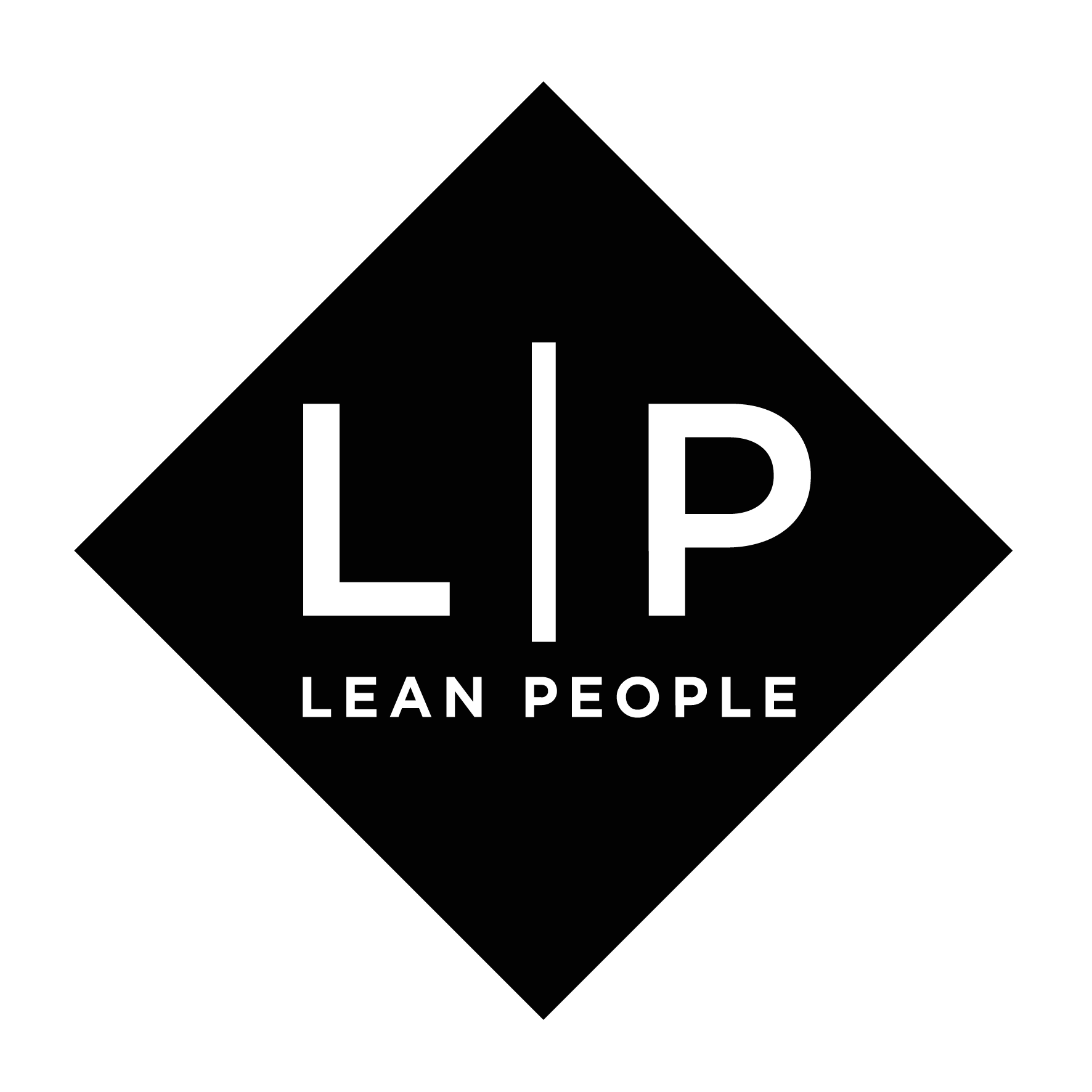 PROJECT LOG LCS
NAAM:
ORGANISATIE:
DATUM:
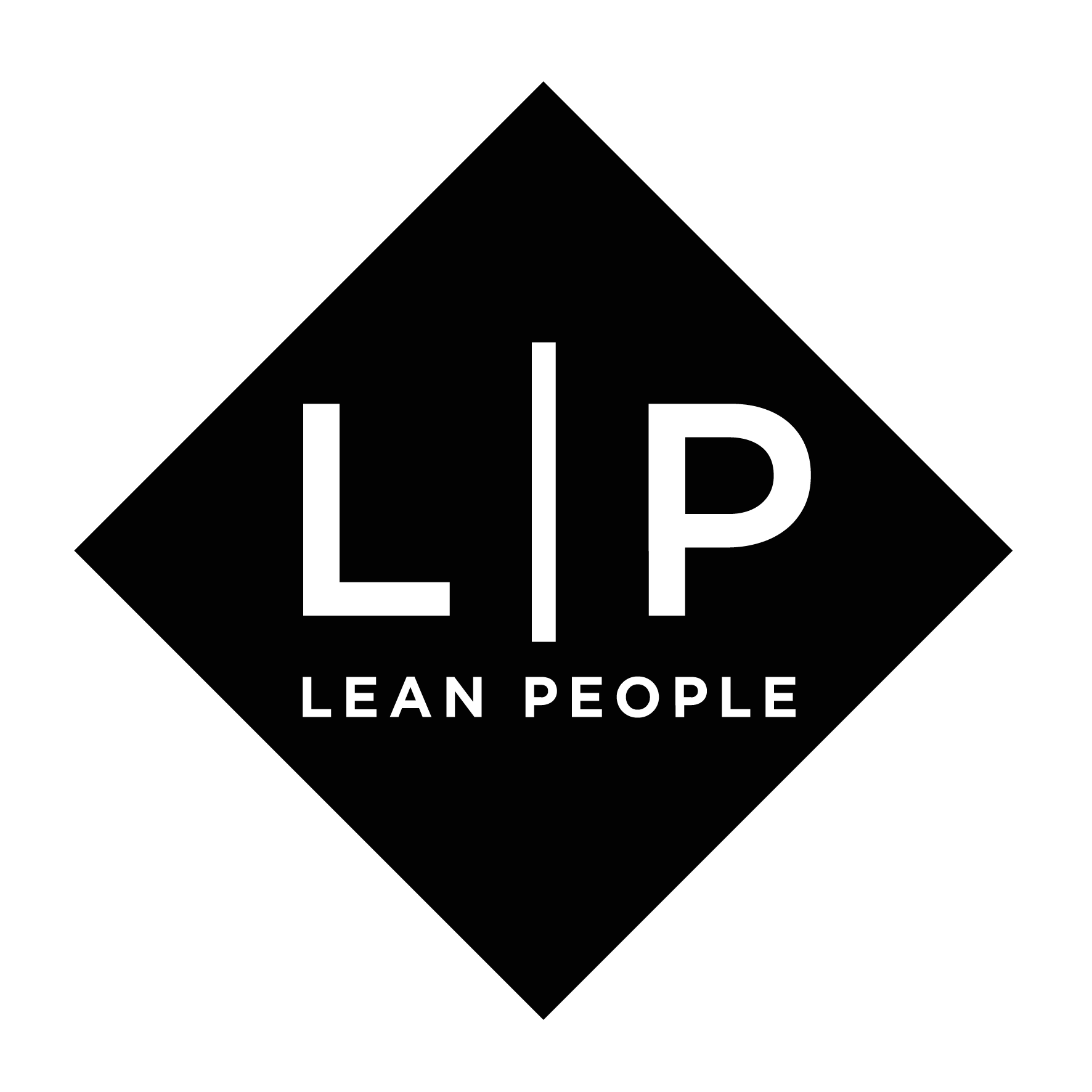 DEFINE
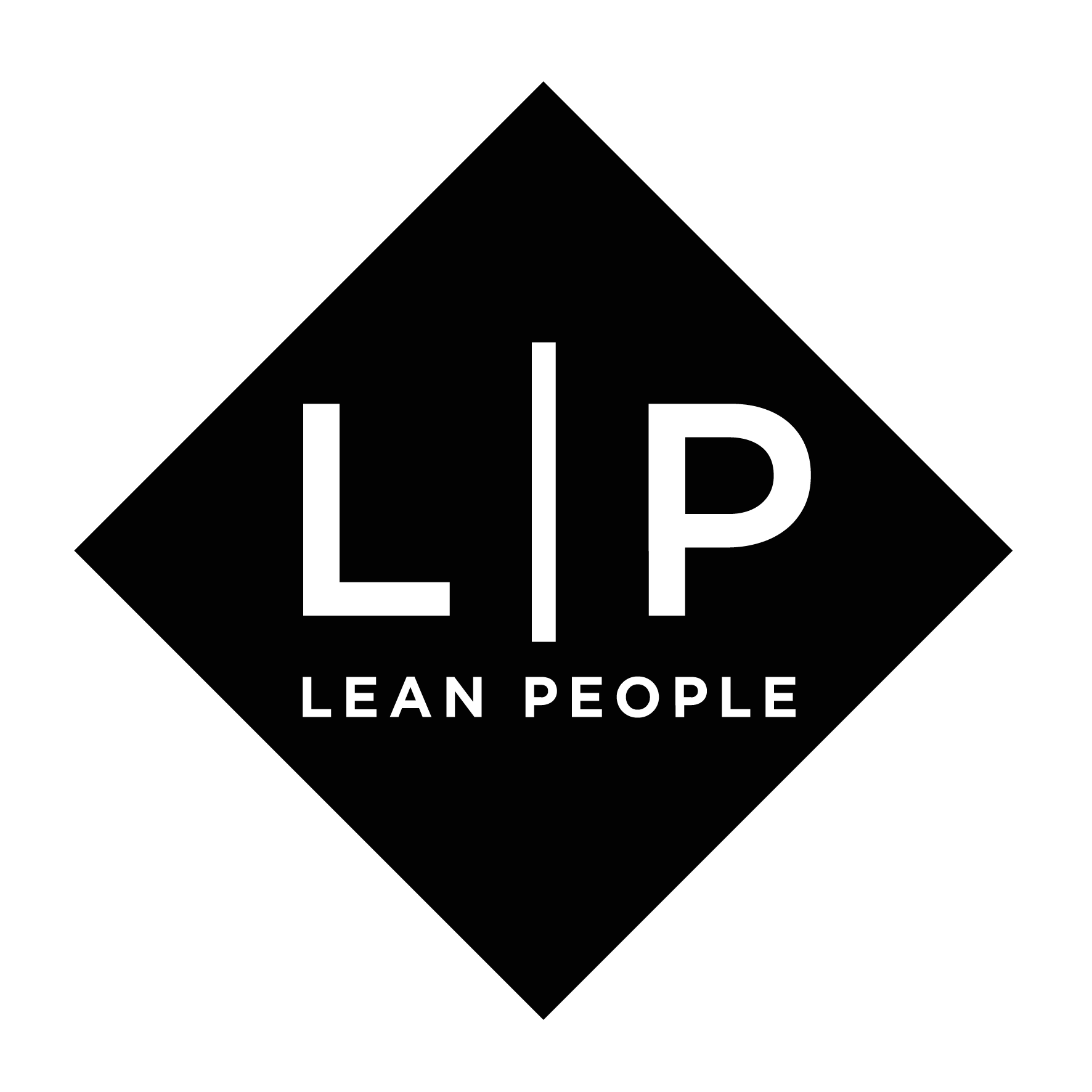 PROBLEEMSTELLING
Schrijf hier je probleemstelling. Noteer hierbij R, FTR of JIT en je onderbouwing.
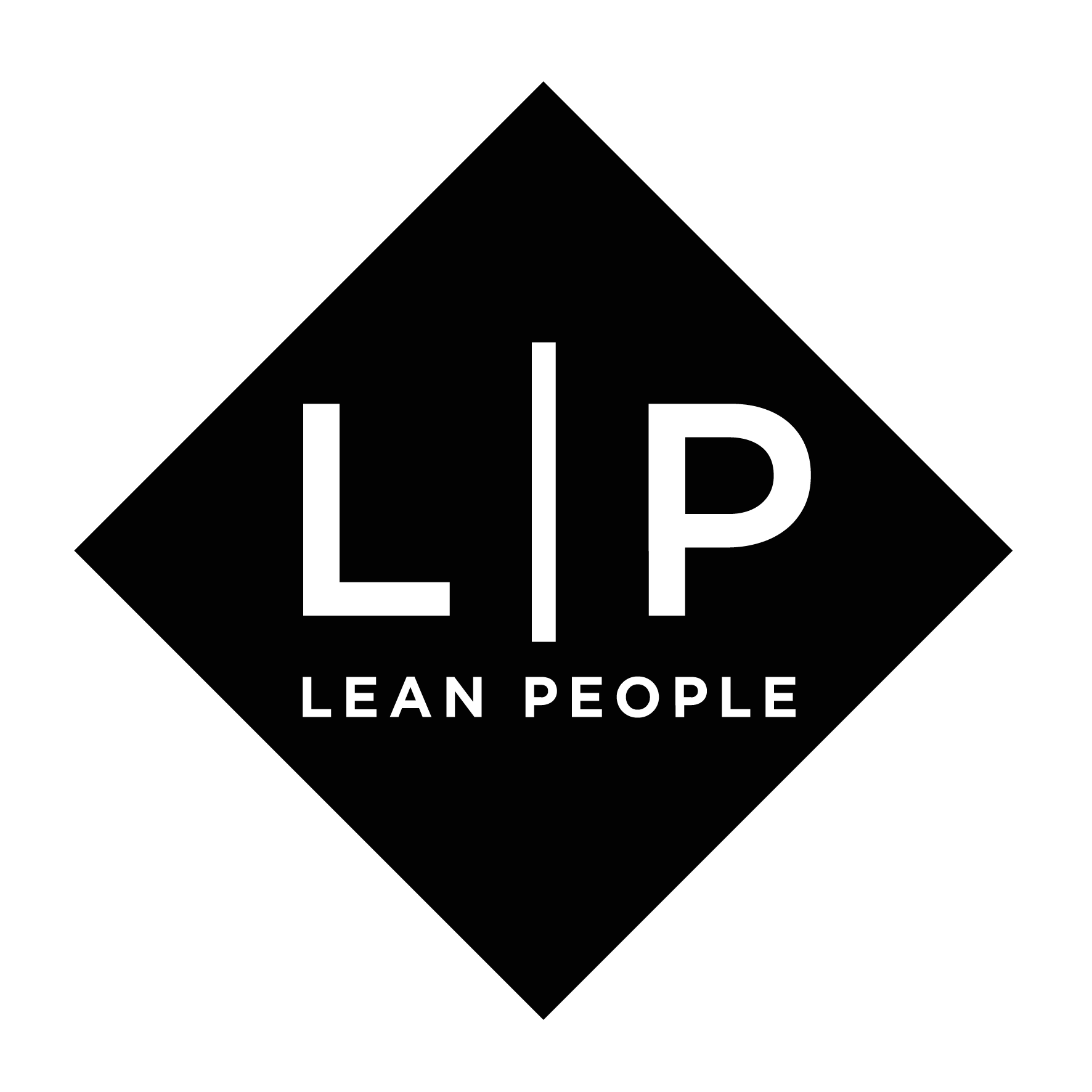 SIPOC
Voeg hier minimaal foto’s van de SIPOC en foto’s van de sessie toe.
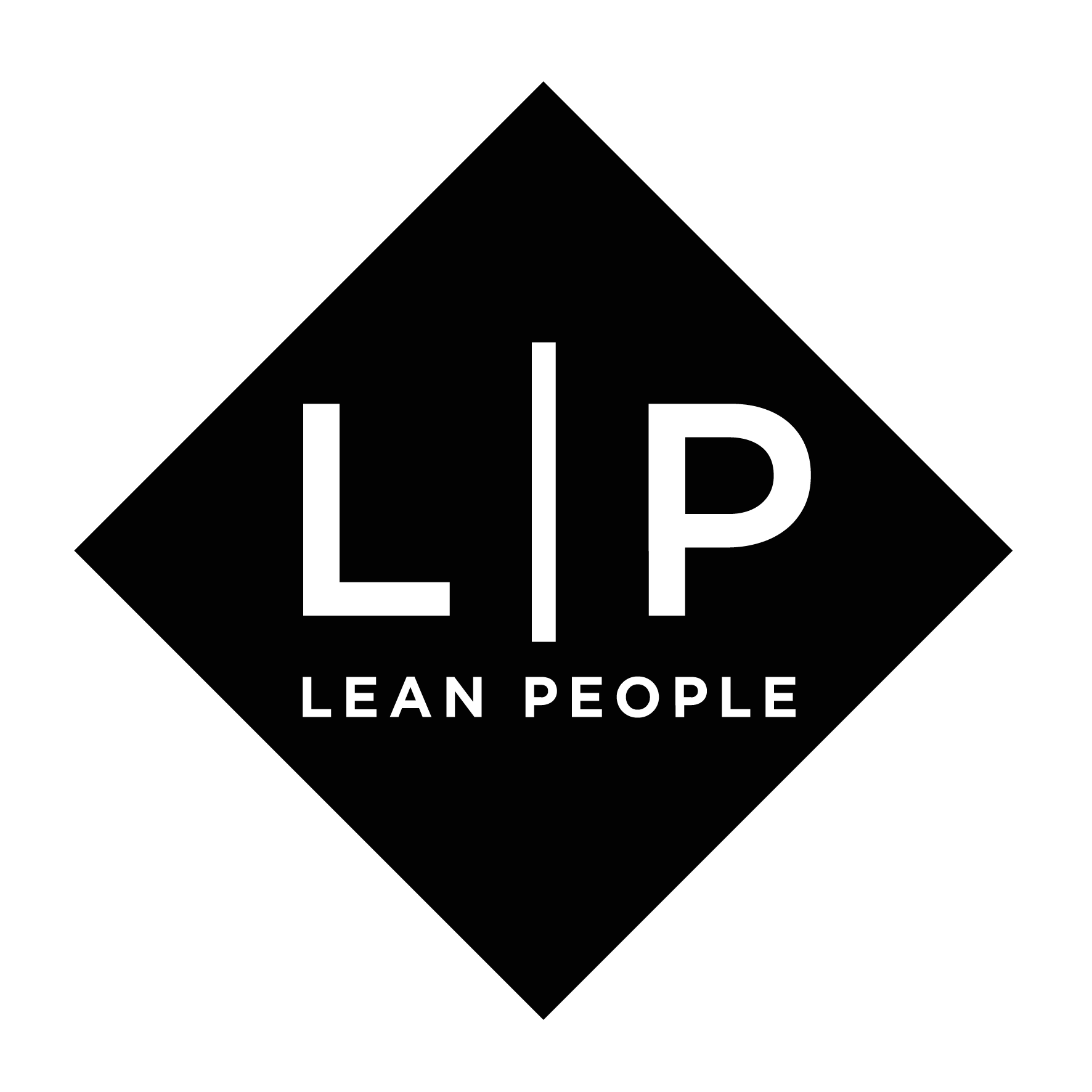 CTQ BOOM
Voeg hier minimaal foto’s van de CTQ-boom en foto’s van de sessie toe.
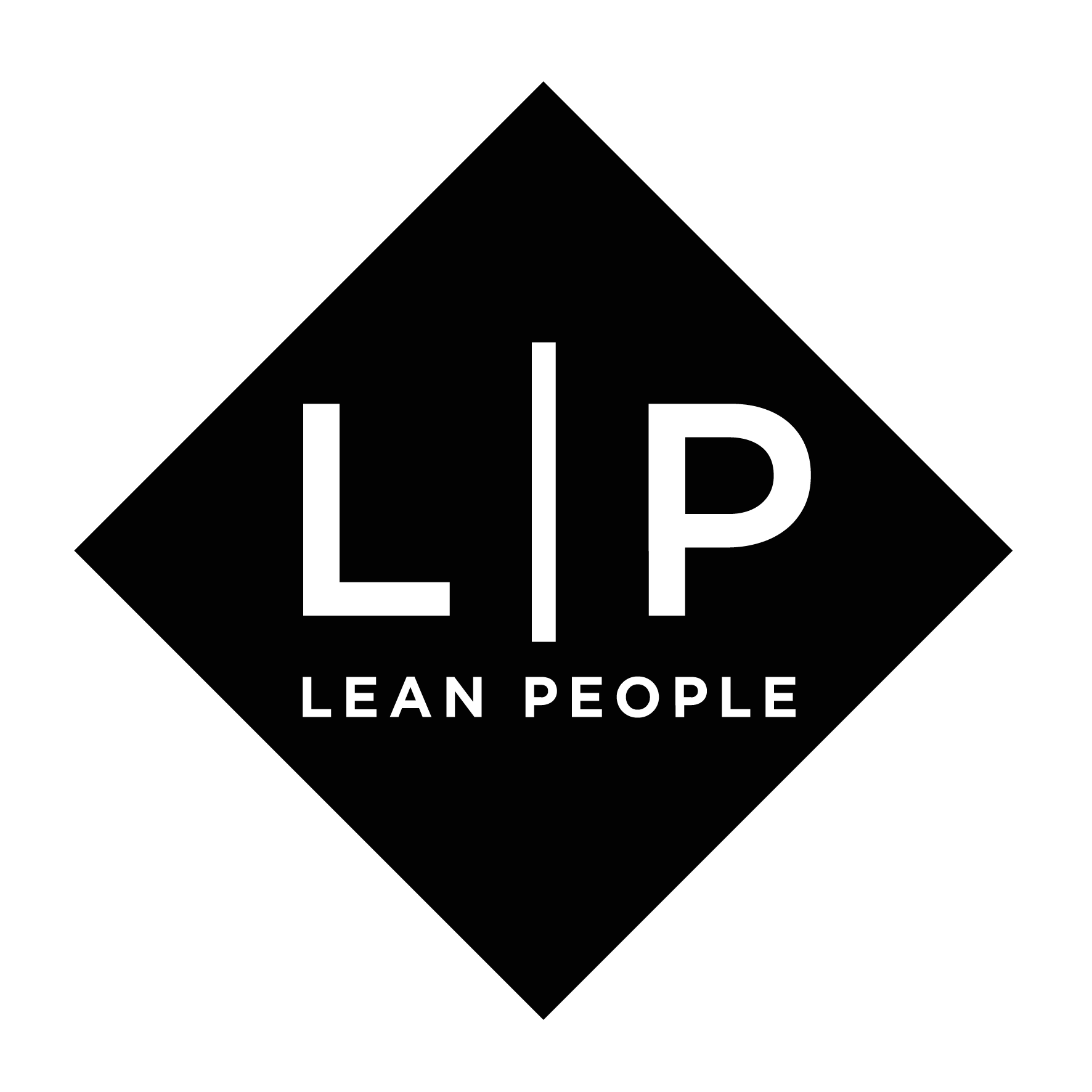 KANO ANALYSE (INDIEN NODIG)
Voeg hier minimaal foto’s van de Kano analyse en foto’s van de sessie toe.
Als de kano analyse voor jouw project niet van toepassing is, leg dan uit waarom.
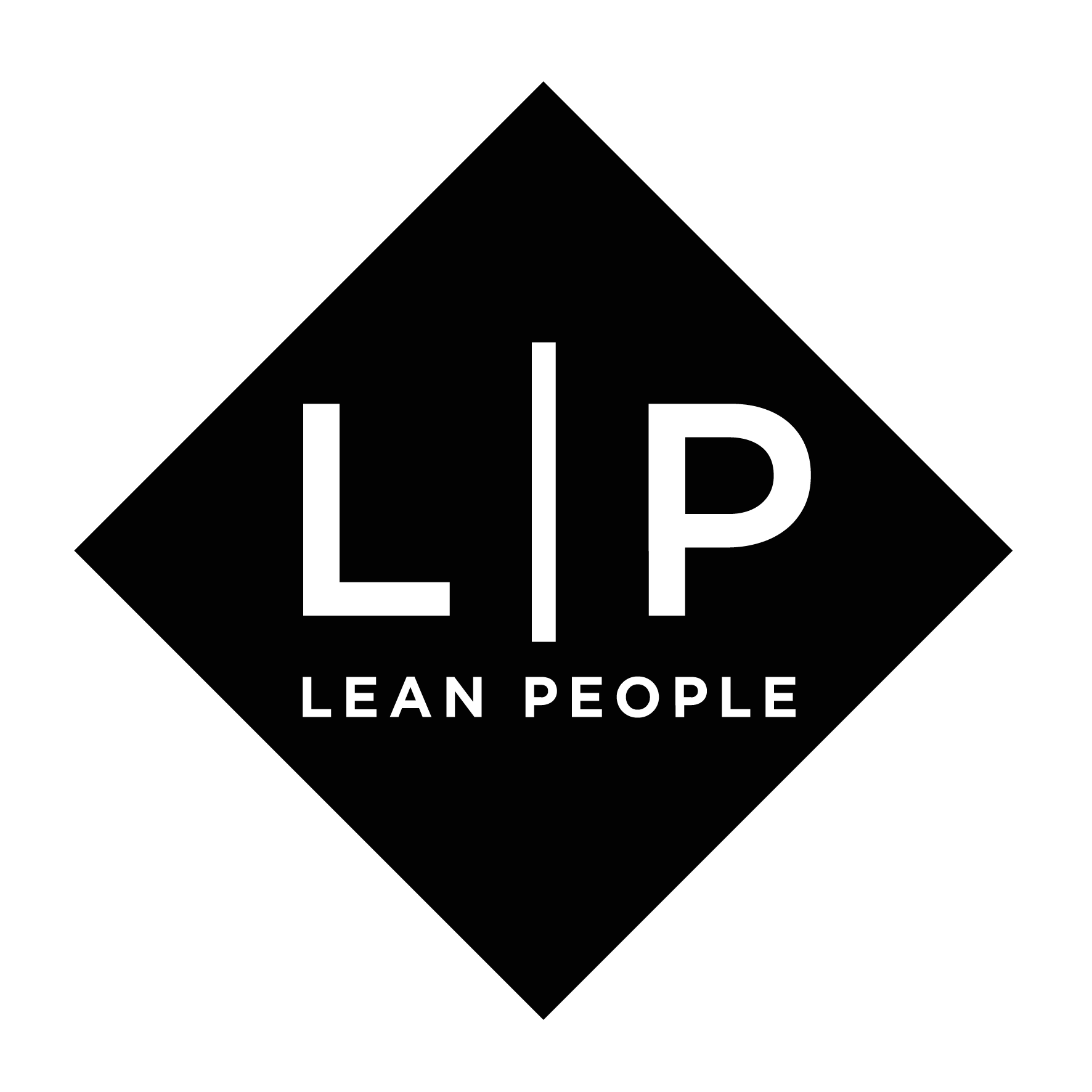 SMART DOELSTELLING
Noteer hier minimaal je SMART doelstelling.
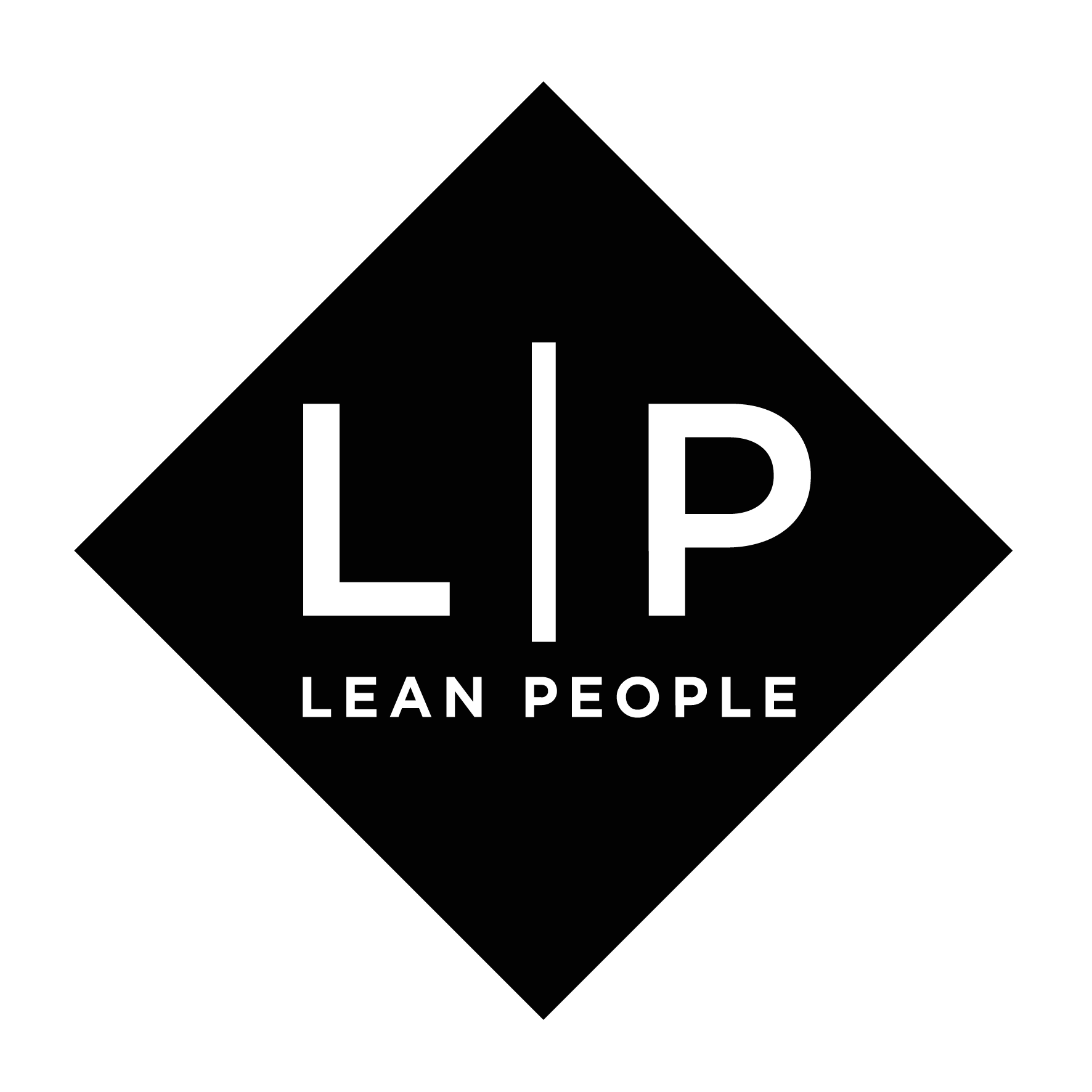 STAKEHOLDER ANALYSE
Noteer hier je stakeholders (naam, functie en type stakeholder). Gebruik het model uit de training of uit het e-book.
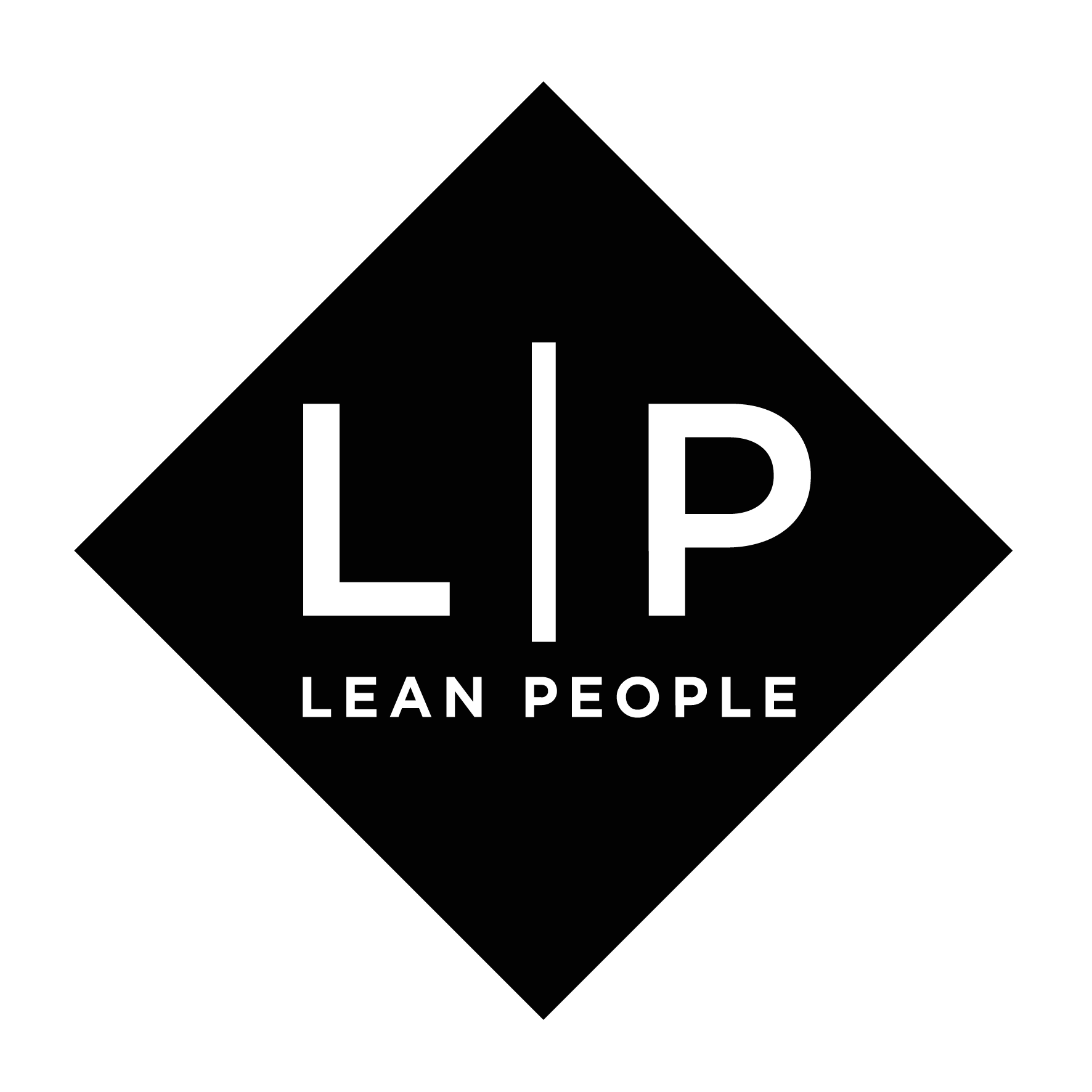 COMMUNICATIEPLAN
Noteer hier je communicatieplan en beschrijf wat je plan wordt per stakeholder. Zie eventueel de template.
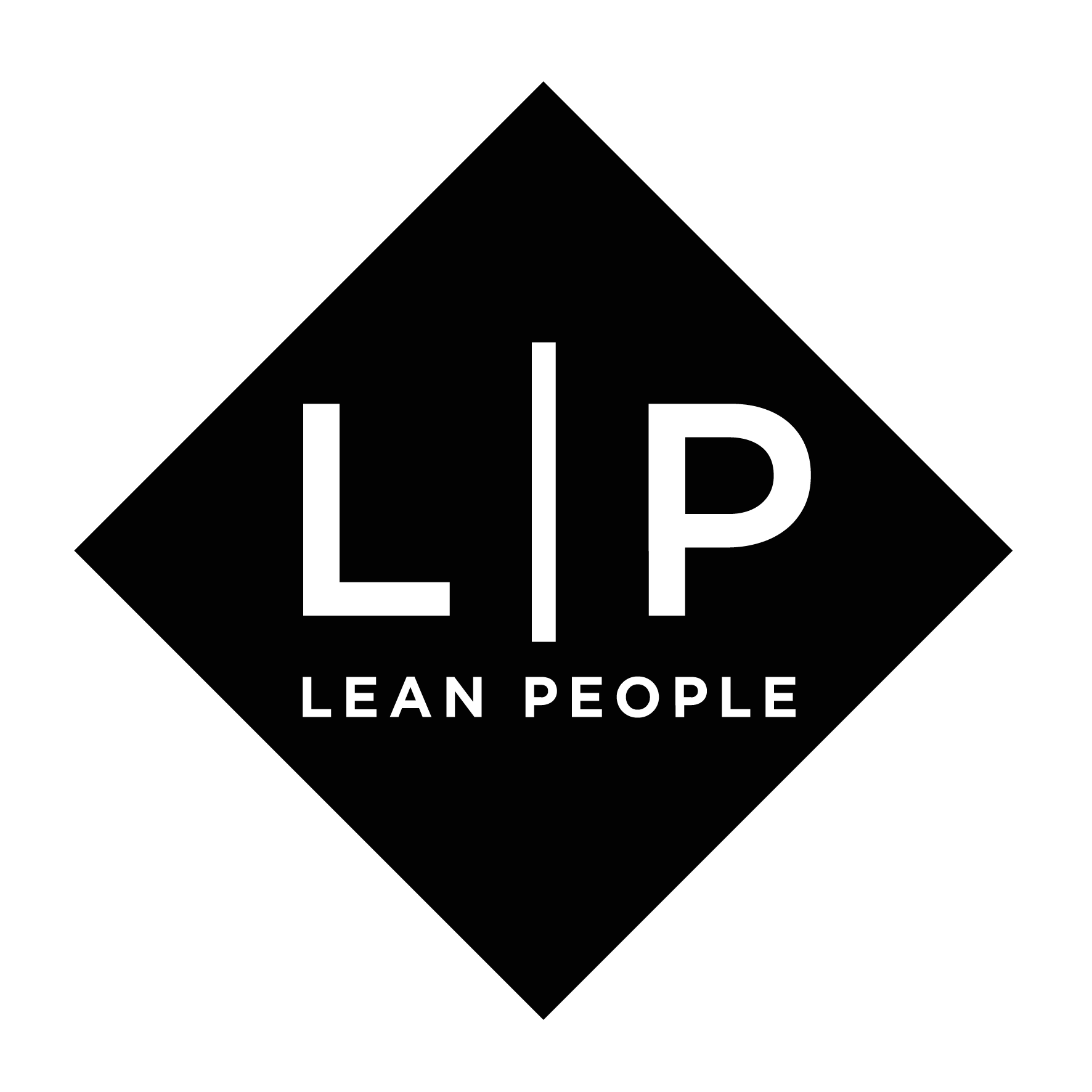 PROJECT CHARTER
Voeg hier minimaal een foto toe van je project charter. Deze bevat minimaal de velden uit de template.
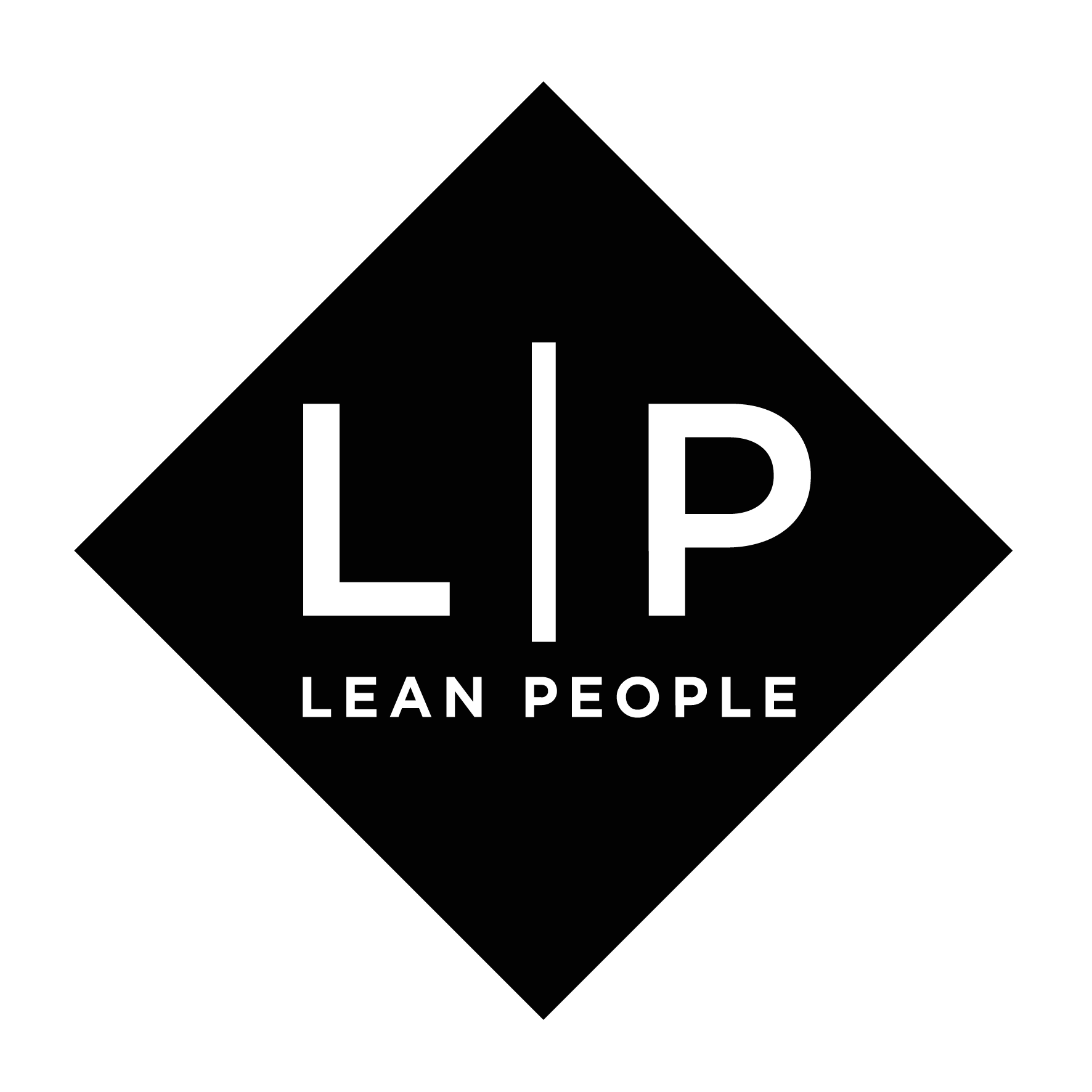 DEFINE | REFLECTIE
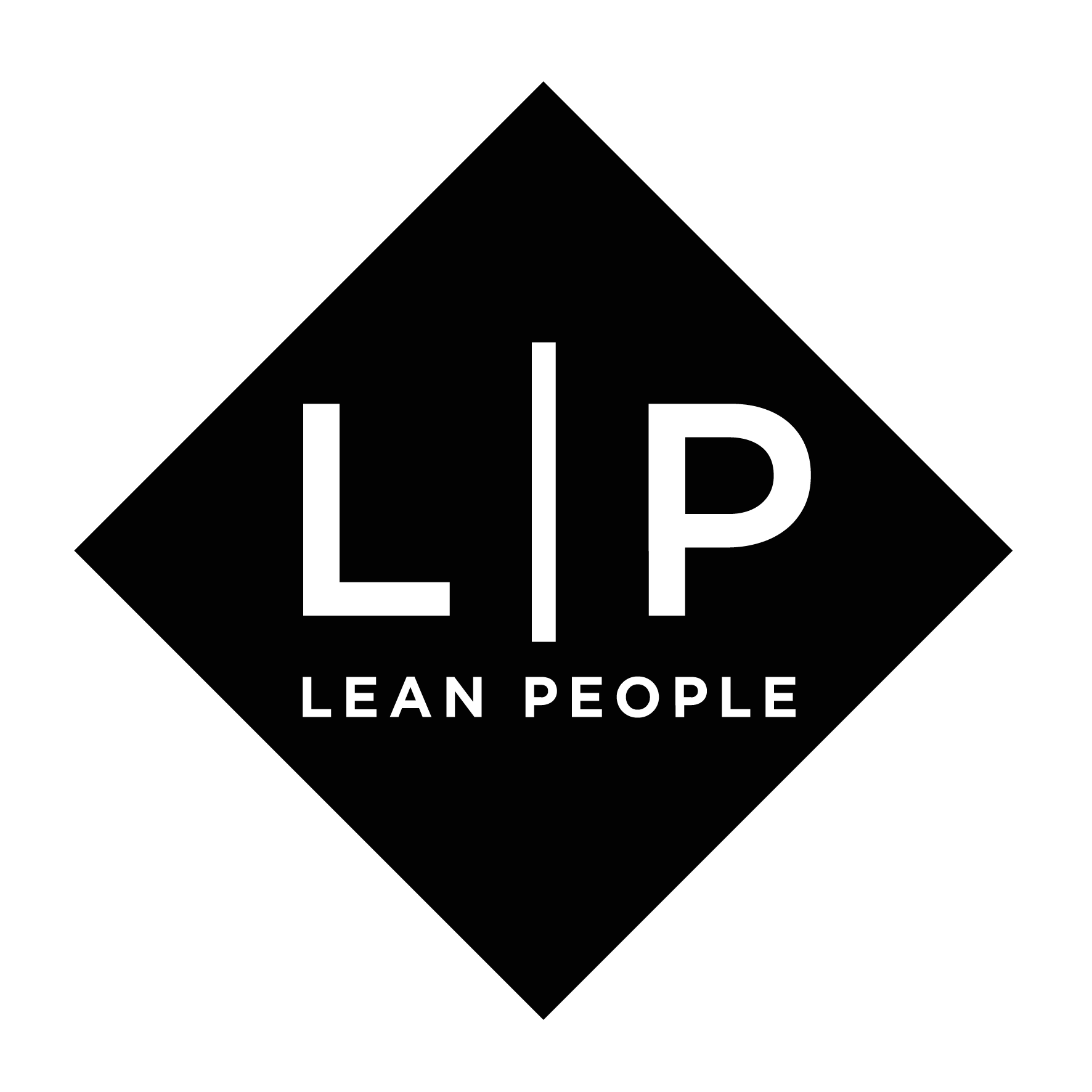 MEASURE
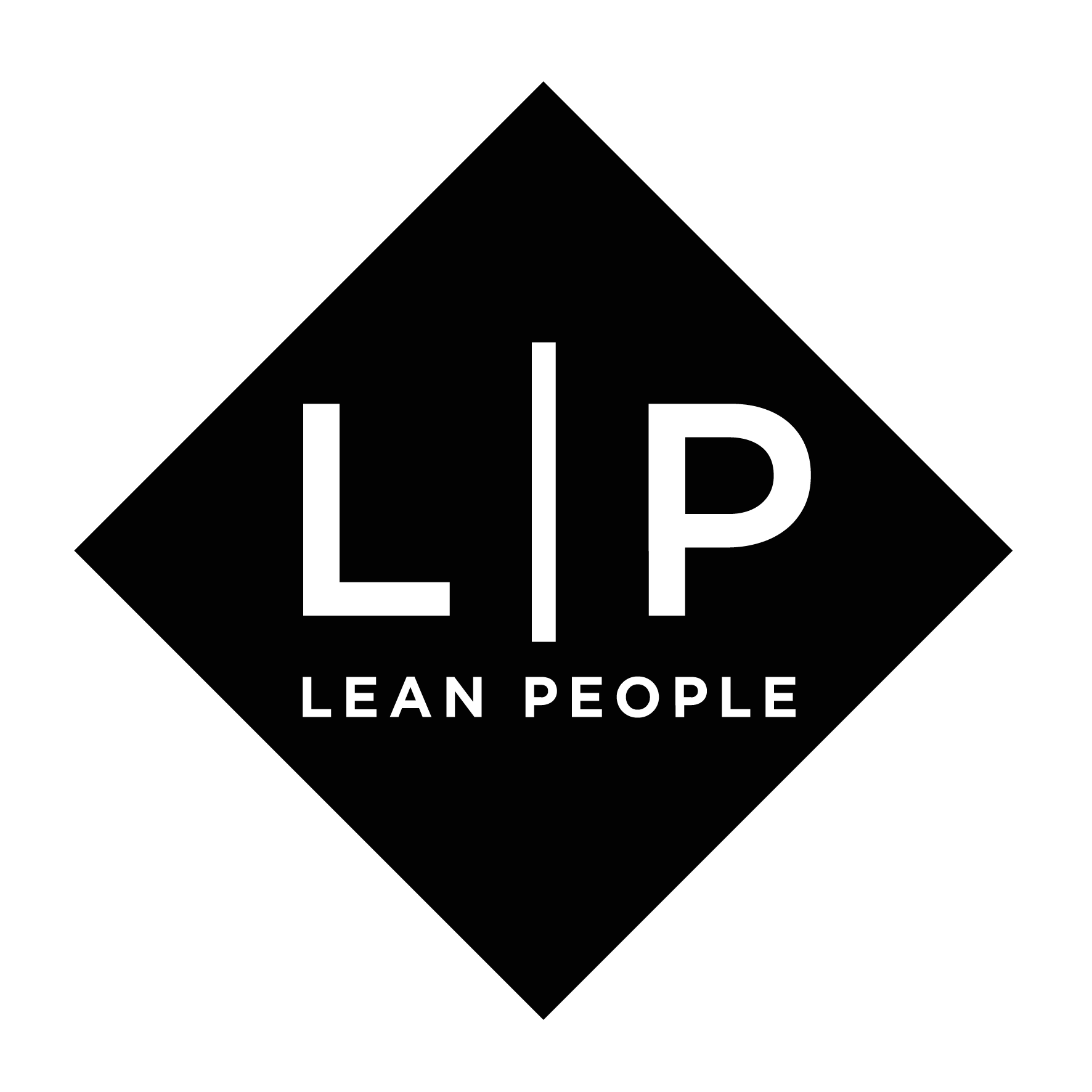 VSM
Voeg hier minimaal toe:
Uitwerking van je VSM (leesbaar) 
VSM beschrijft huidige situatie, stappen van de SIPOC komen hierin terug. Indien je hier van afwijkt, licht het toe. 
Foto van de sessie(s) en brown paper
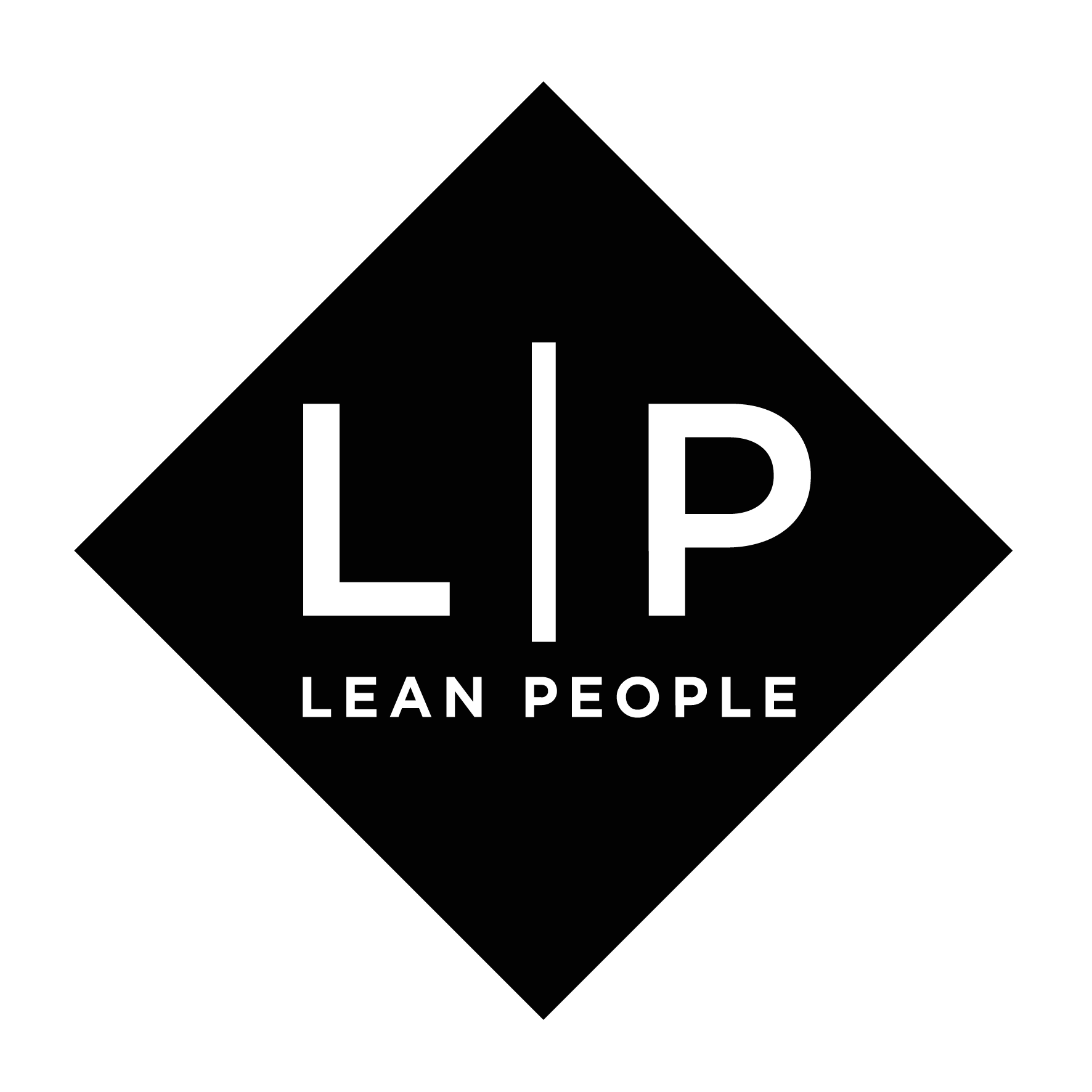 MEETPLAN
Voeg hier minimaal een compleet ingevuld meetplan toe, zie format leeromgeving.
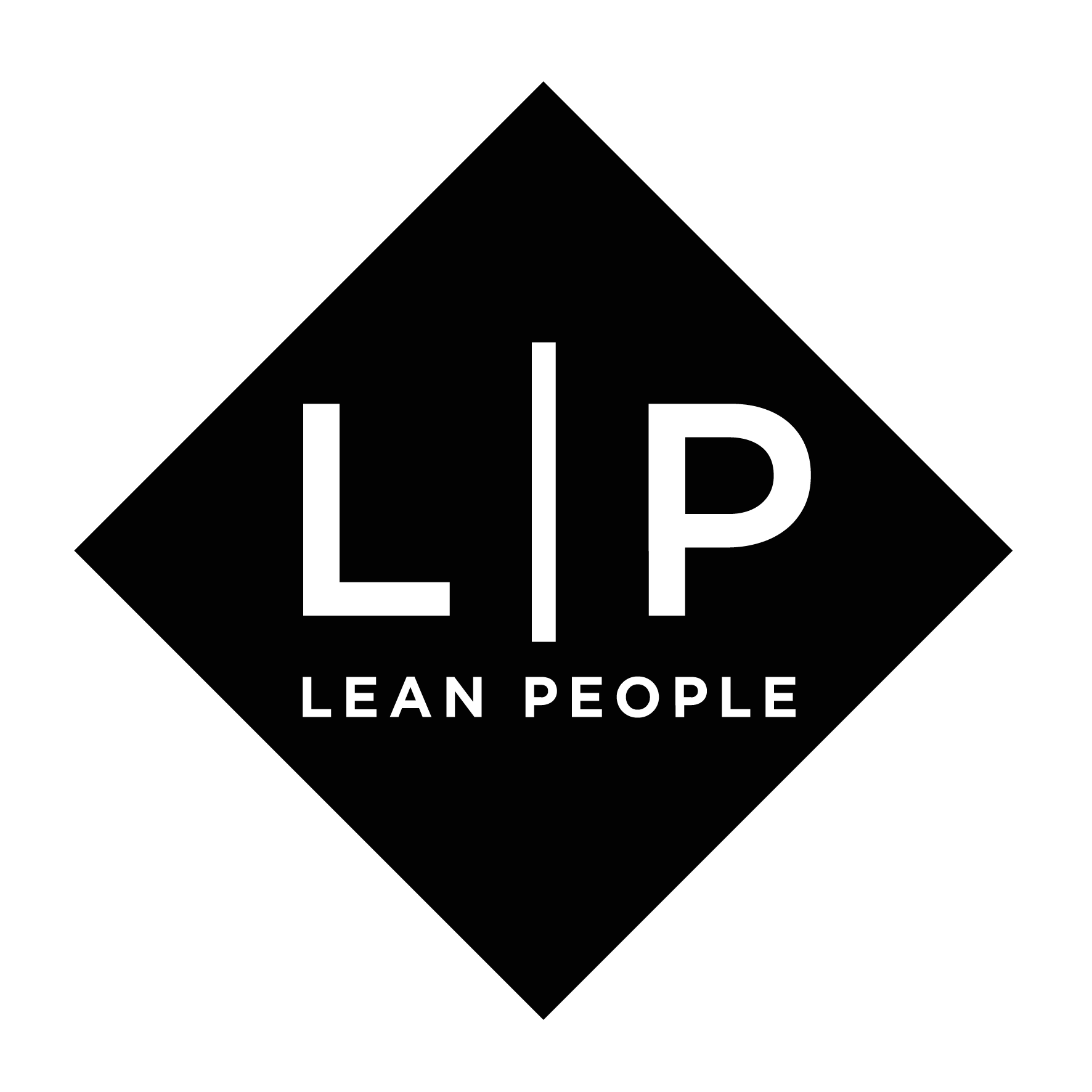 MEETRESULTATEN
Voeg hier minimaal je meetresultaten in. Deze sluiten aan op je meetplan, y en x-variabelen komen terug.
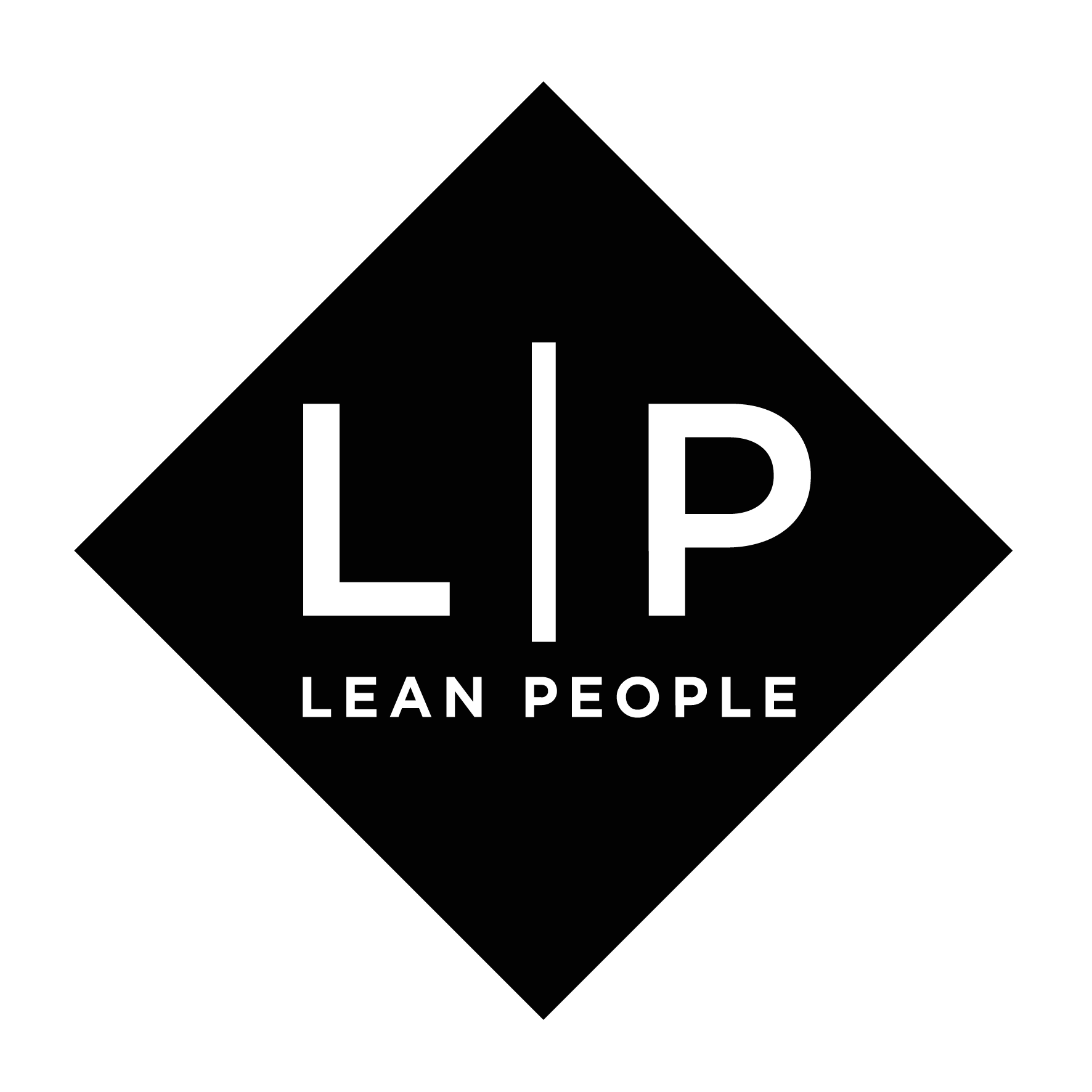 MEASURE | REFLECTIE
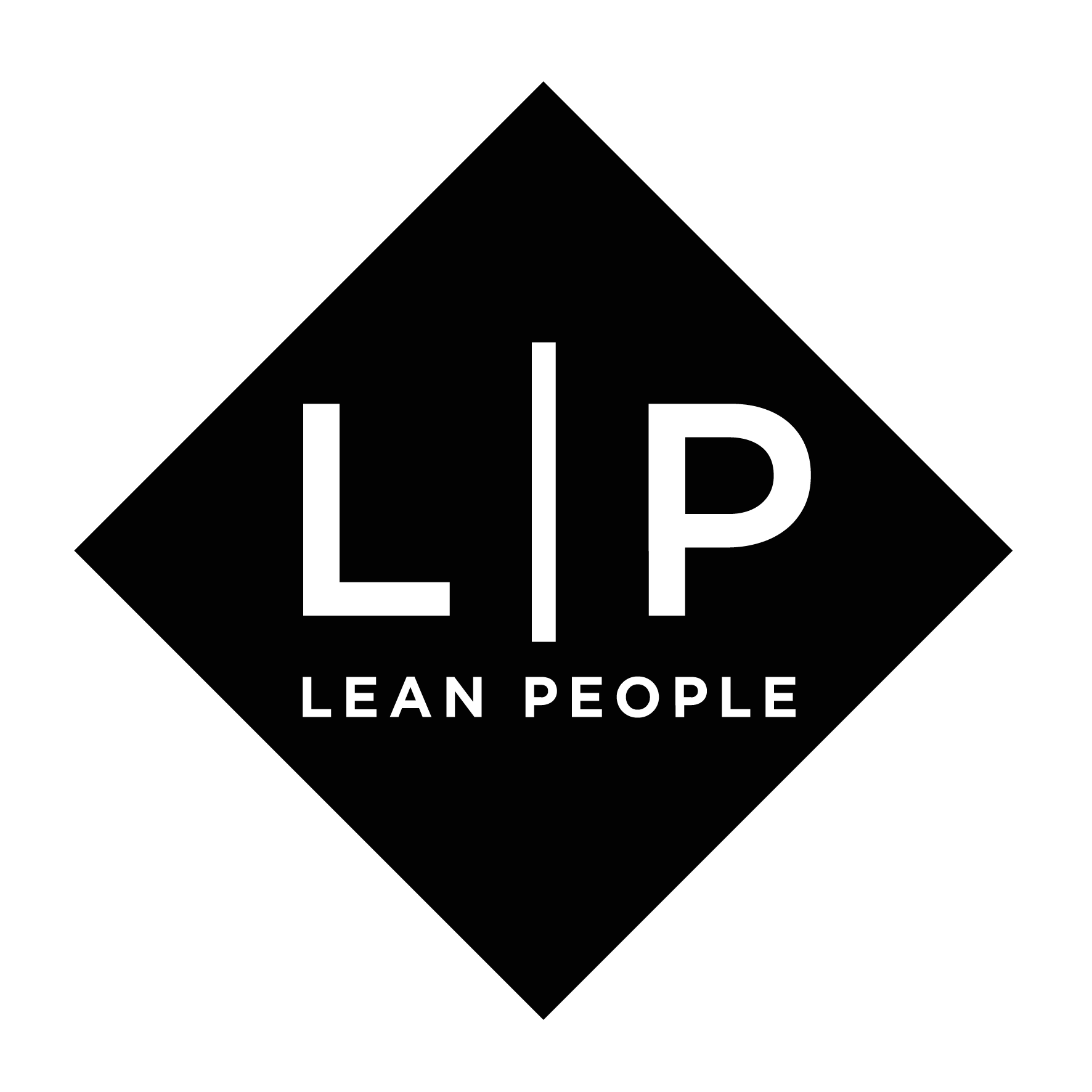 ANALYSE
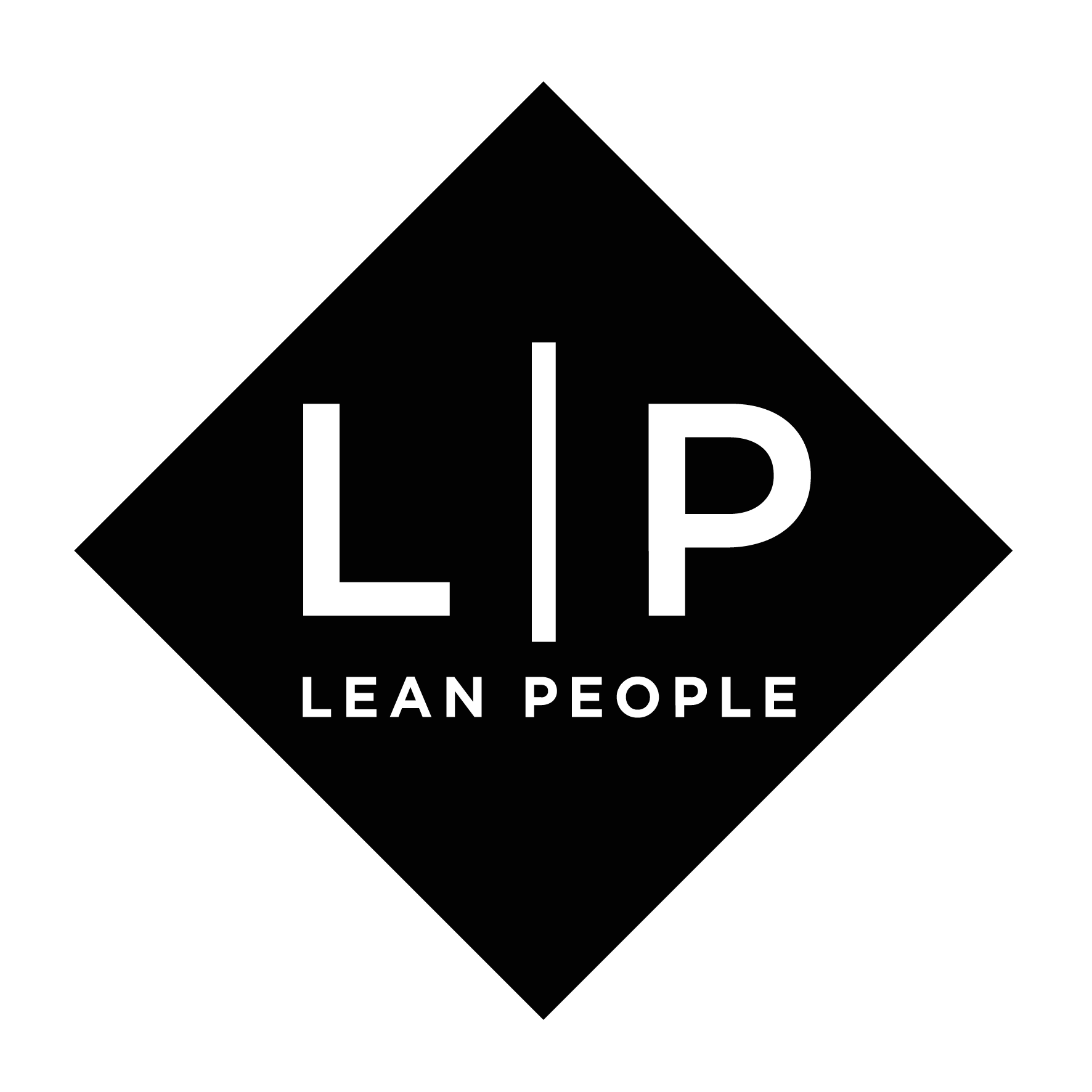 WAARDE ANALYSE
Voeg hier minimaal een foto van de waarde analyse toe:
CVA, NNVA, NVA visueel in beeld
VSM is hetzelfde als die in de measure fase, zo niet toelichting waarom
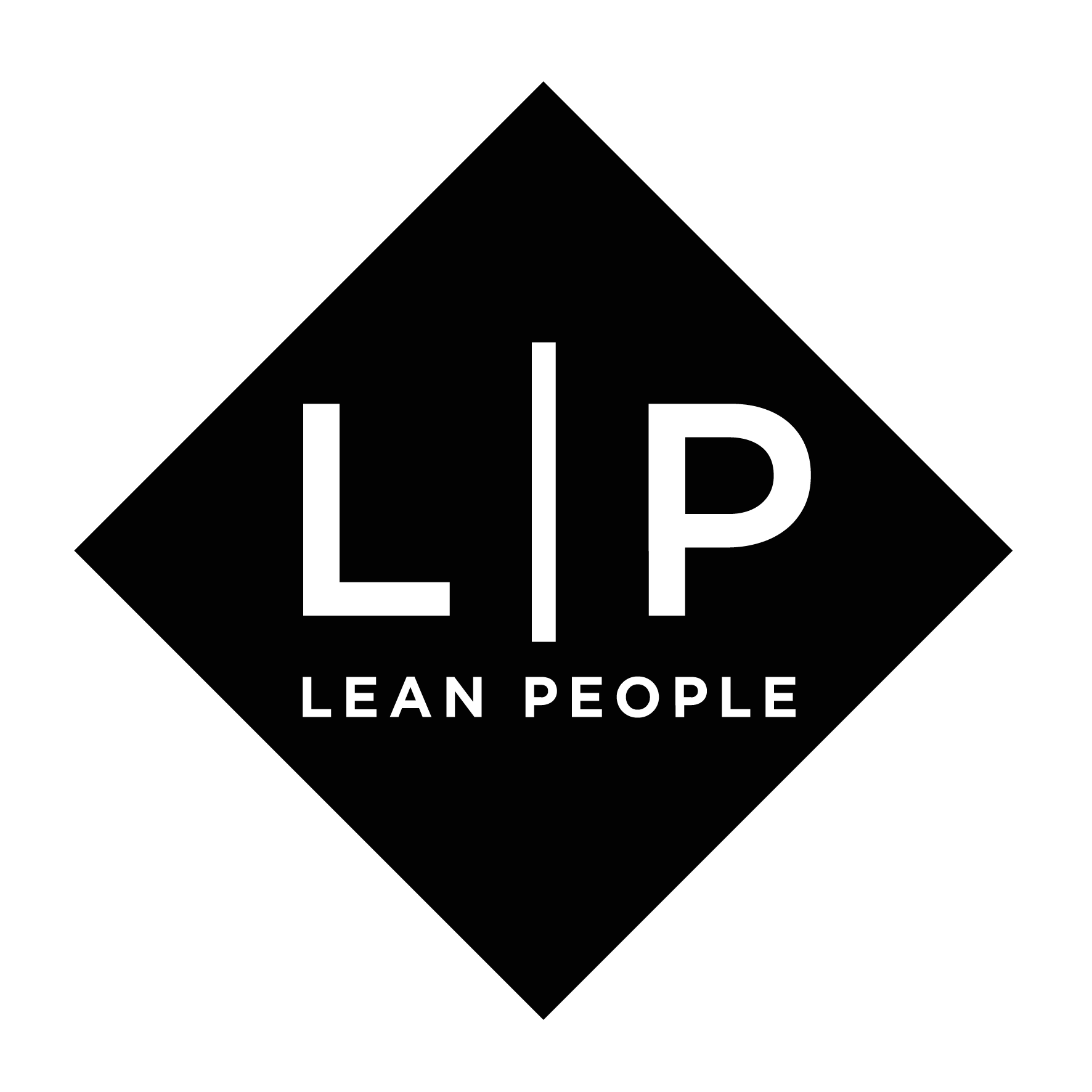 DATA ANALYSE
Voeg hier minimaal één data visualisatie toe. Je data analyse sluit aan op meetplan en meetresultaten.
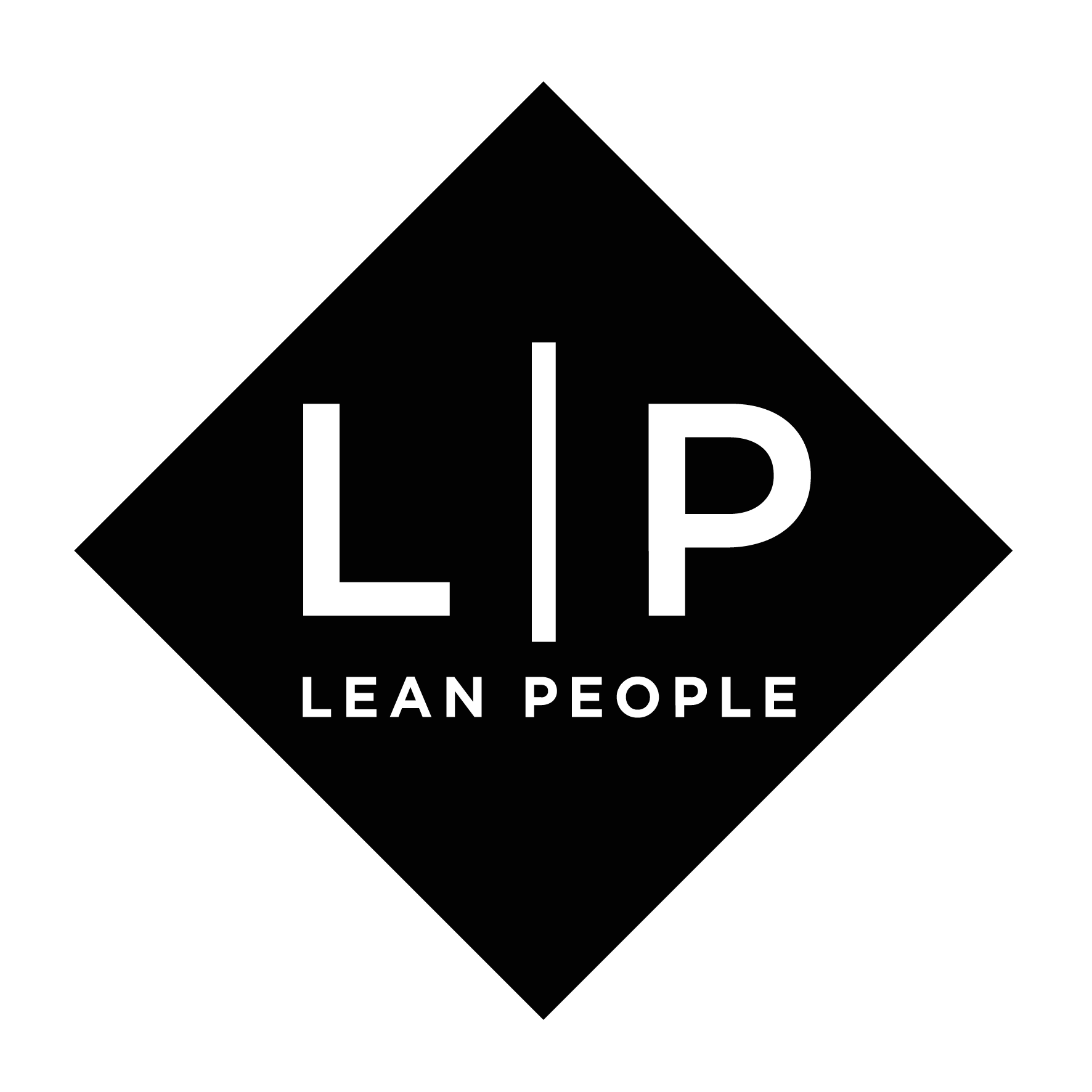 OORZAAK ANALYSE
Voeg hier minimaal toe:
Foto Ishikawa
5 x waarom (op belangrijkste oorzaken uit Ishikawa)
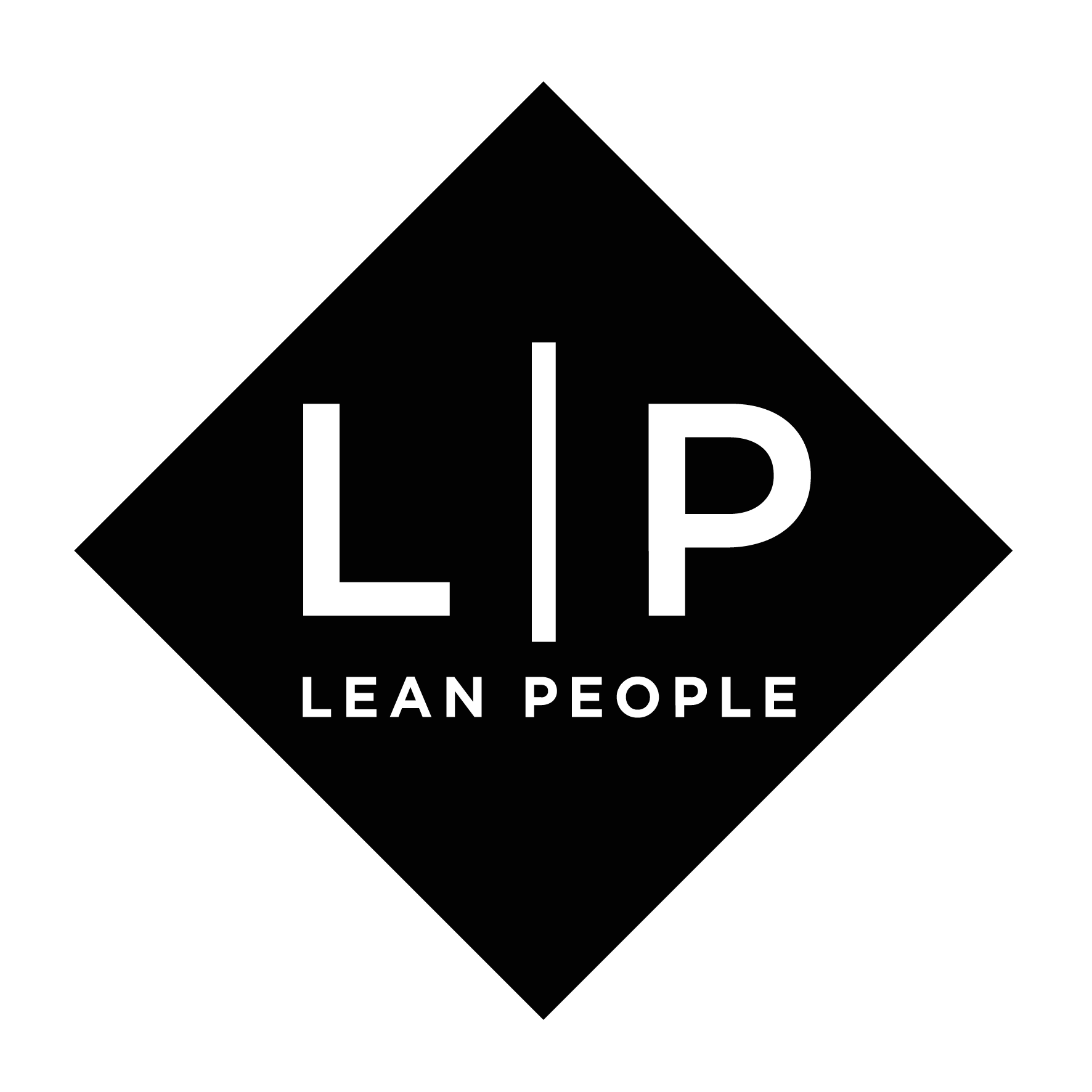 ANALYSE | REFLECTIE
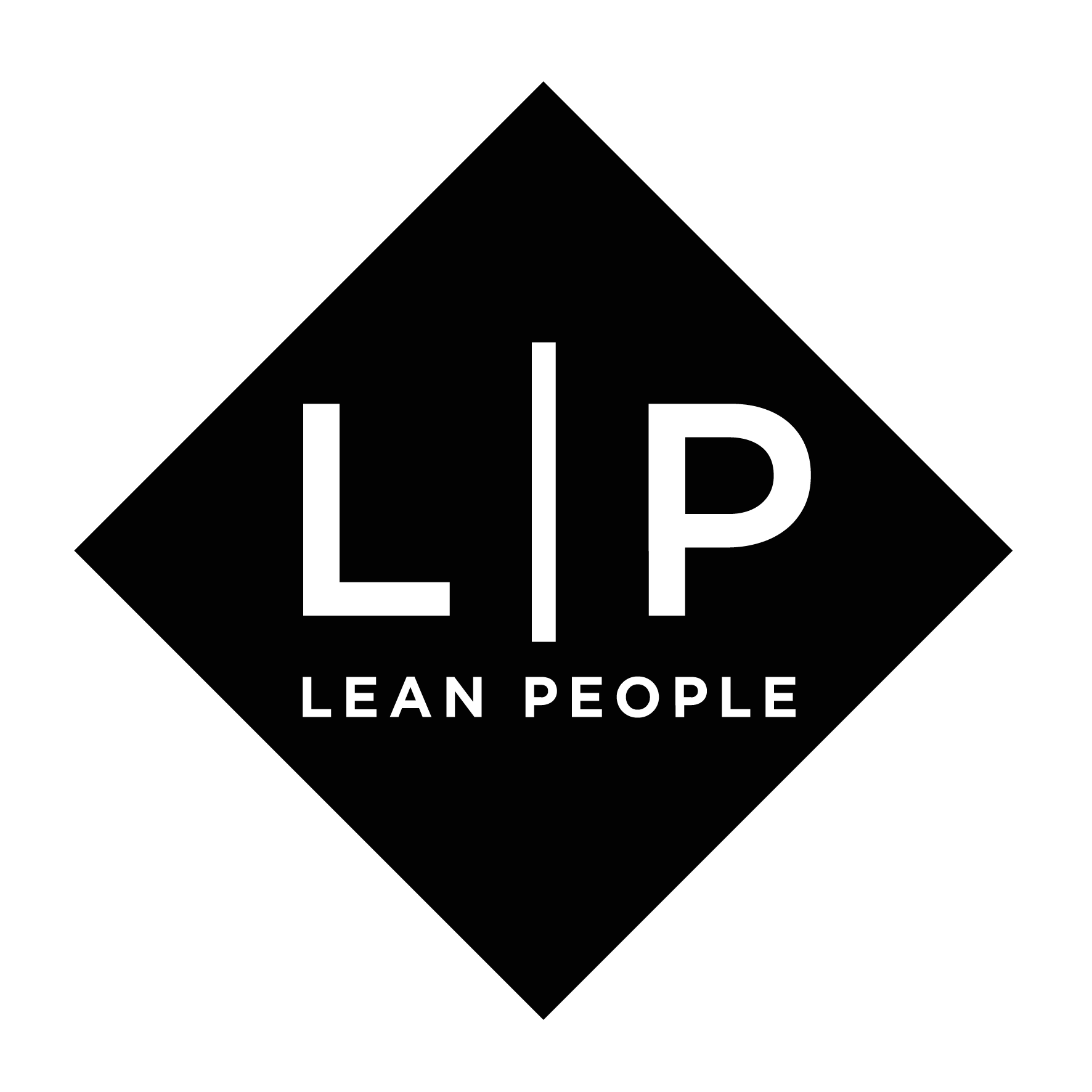 IMPROVE
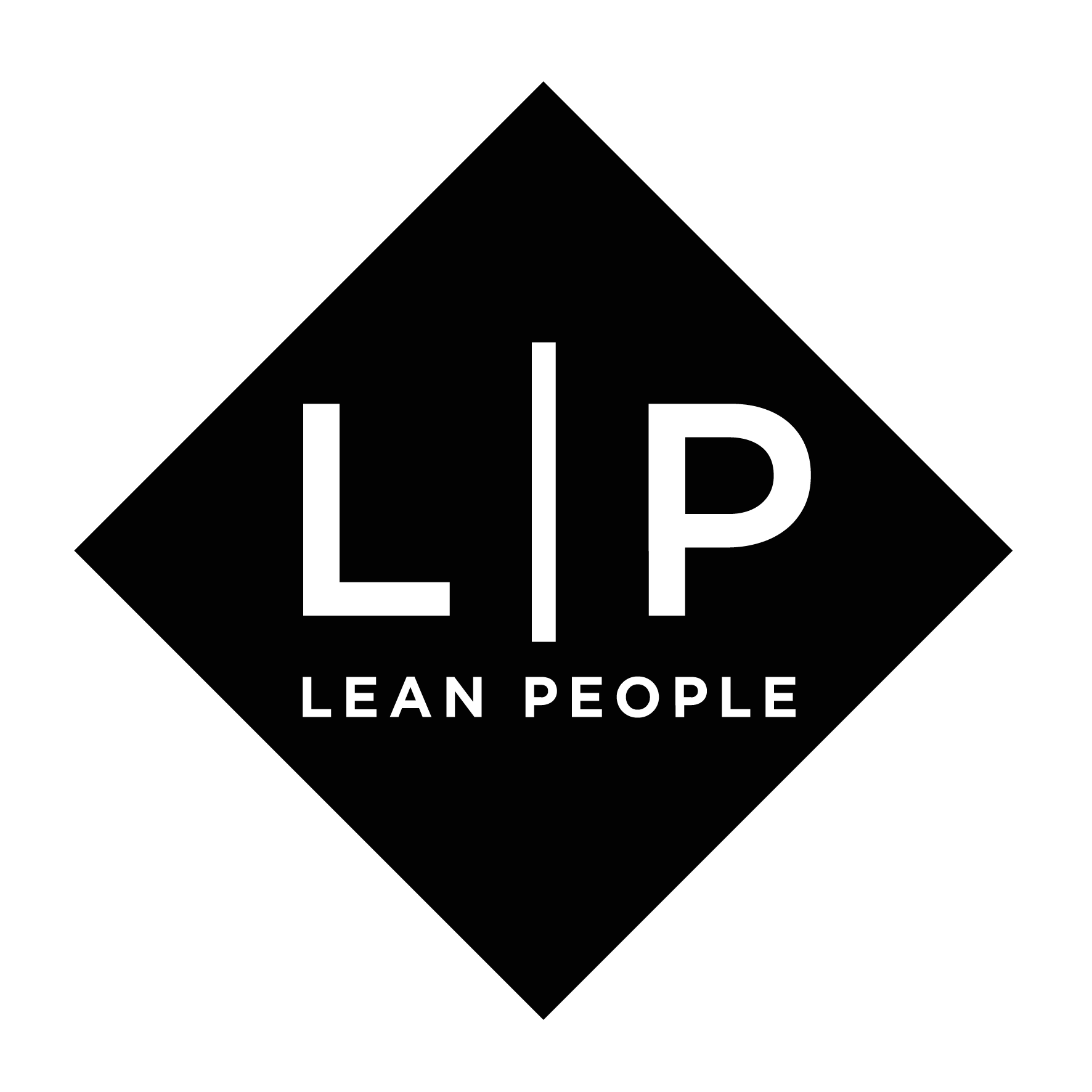 FUTURE STATE PROCES
Beschrijf hier wat er is veranderd in het proces en hoe het vernieuwde proces eruit ziet.
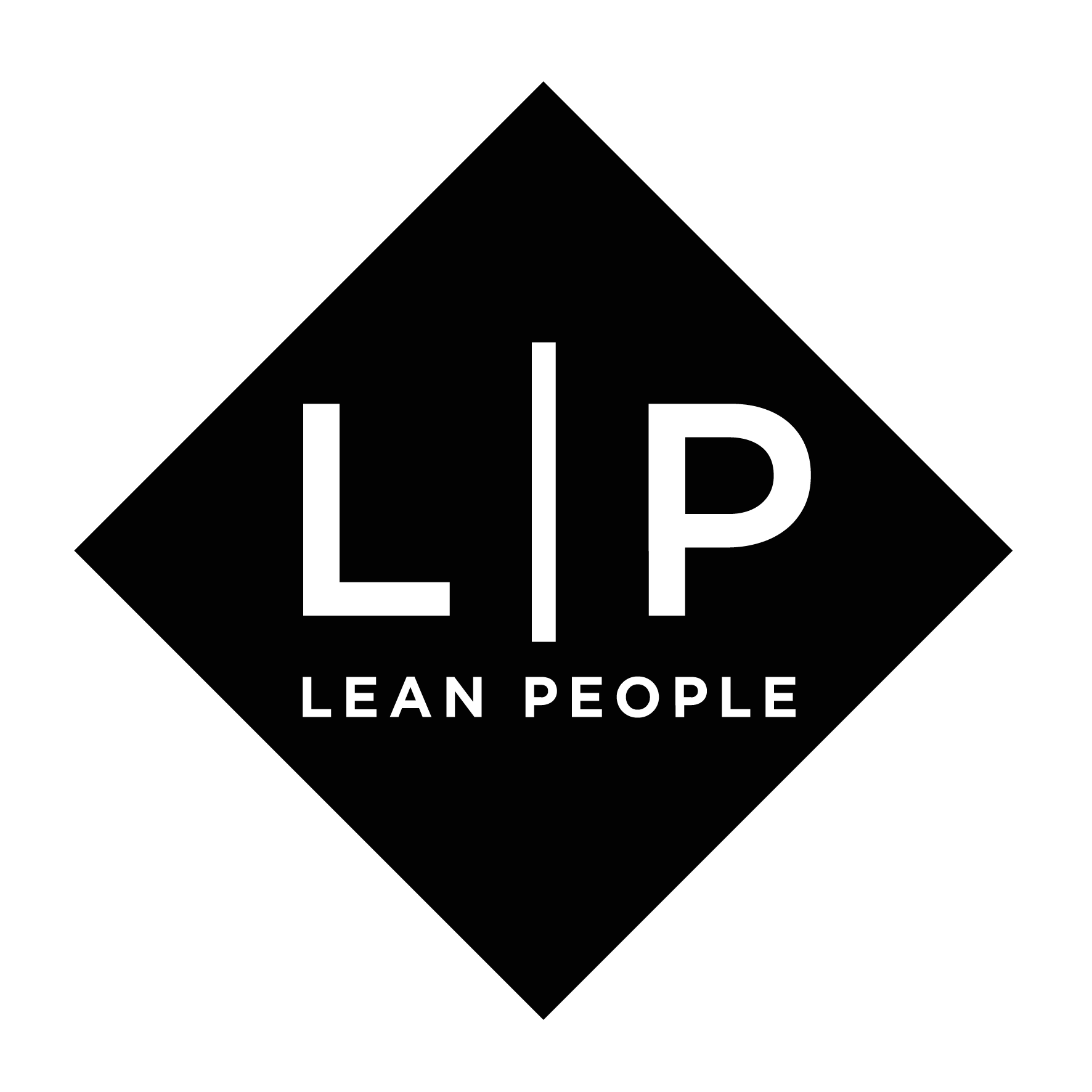 VERBETERTOOLS
Voeg hier minimaal toe welke verbetertools je hebt gebruikt, laat de verbeteringen zien met foto’s.
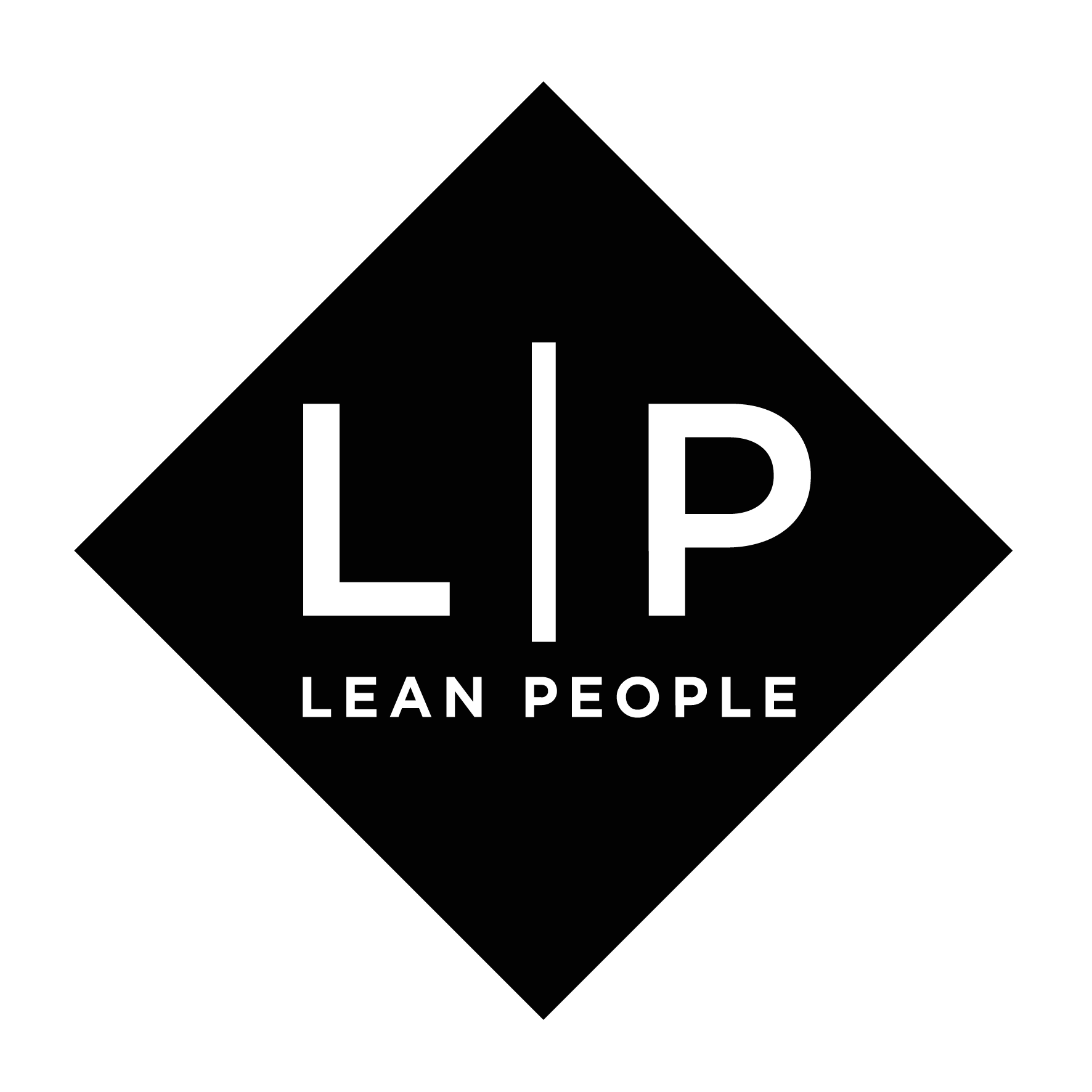 PLAN VAN AANPAK
Voeg hier minimaal je plan van aanpak voor de implementatie toe.
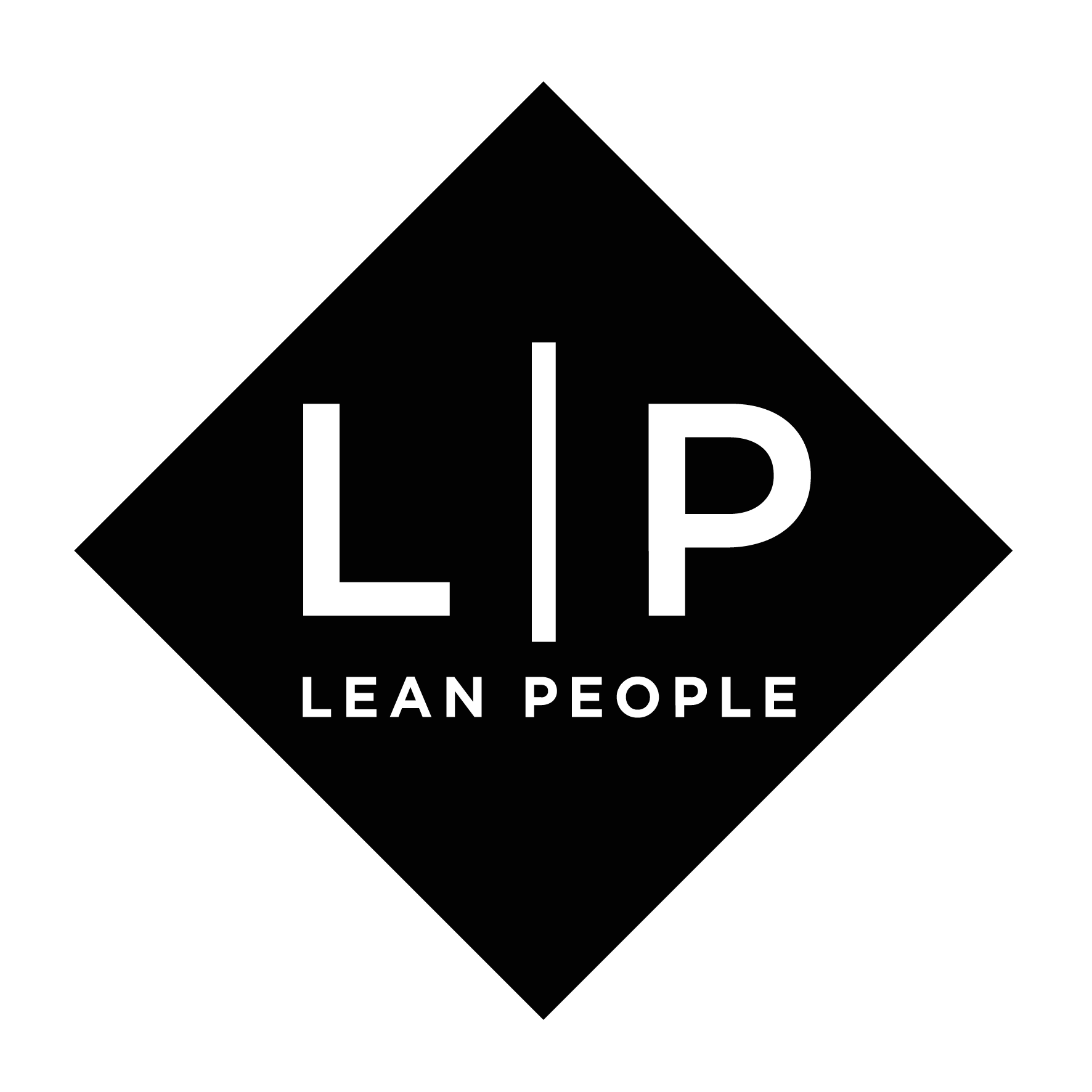 OCAP
Voeg hier minimaal een foto van je OCAP toe.
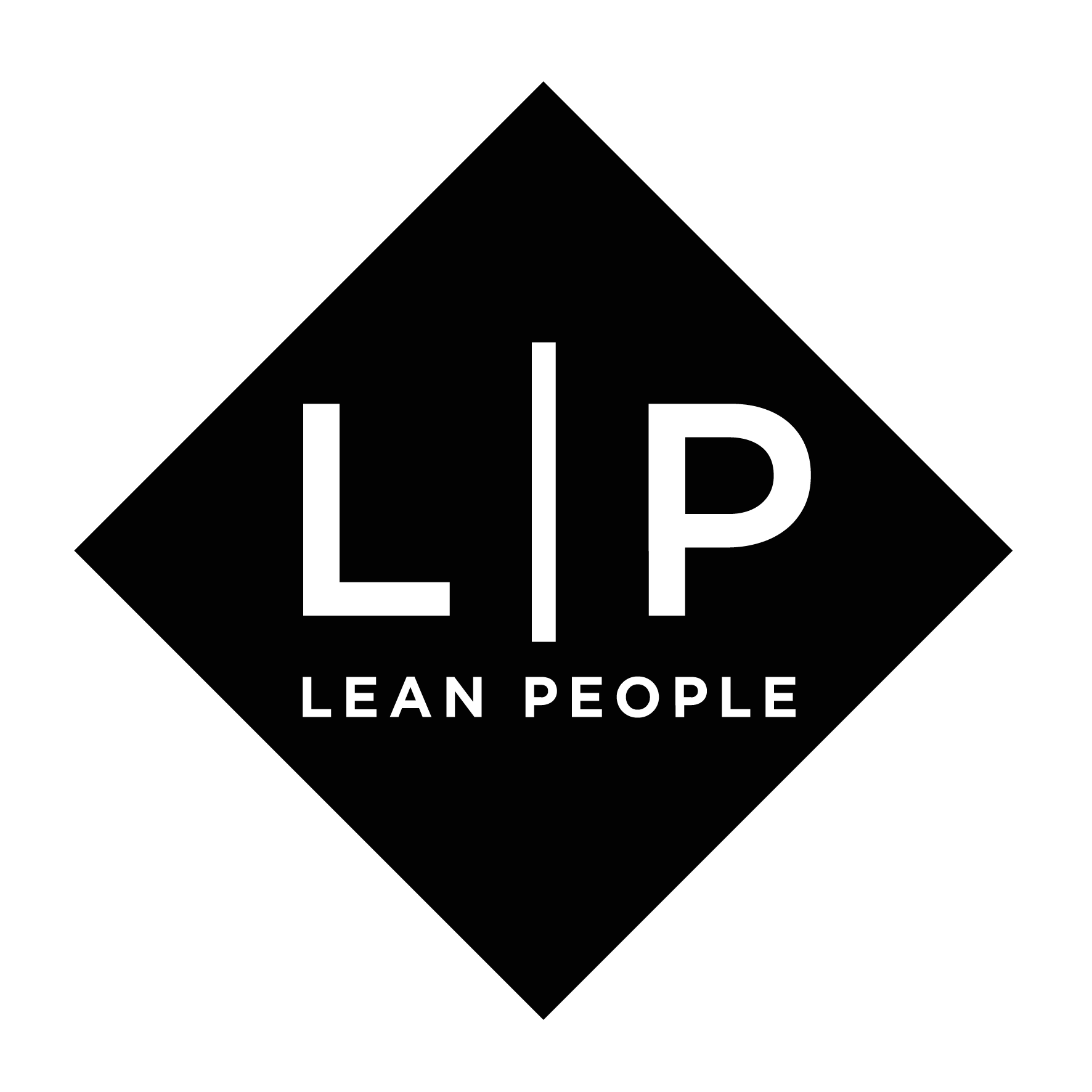 IMPROVE | REFLECTIE
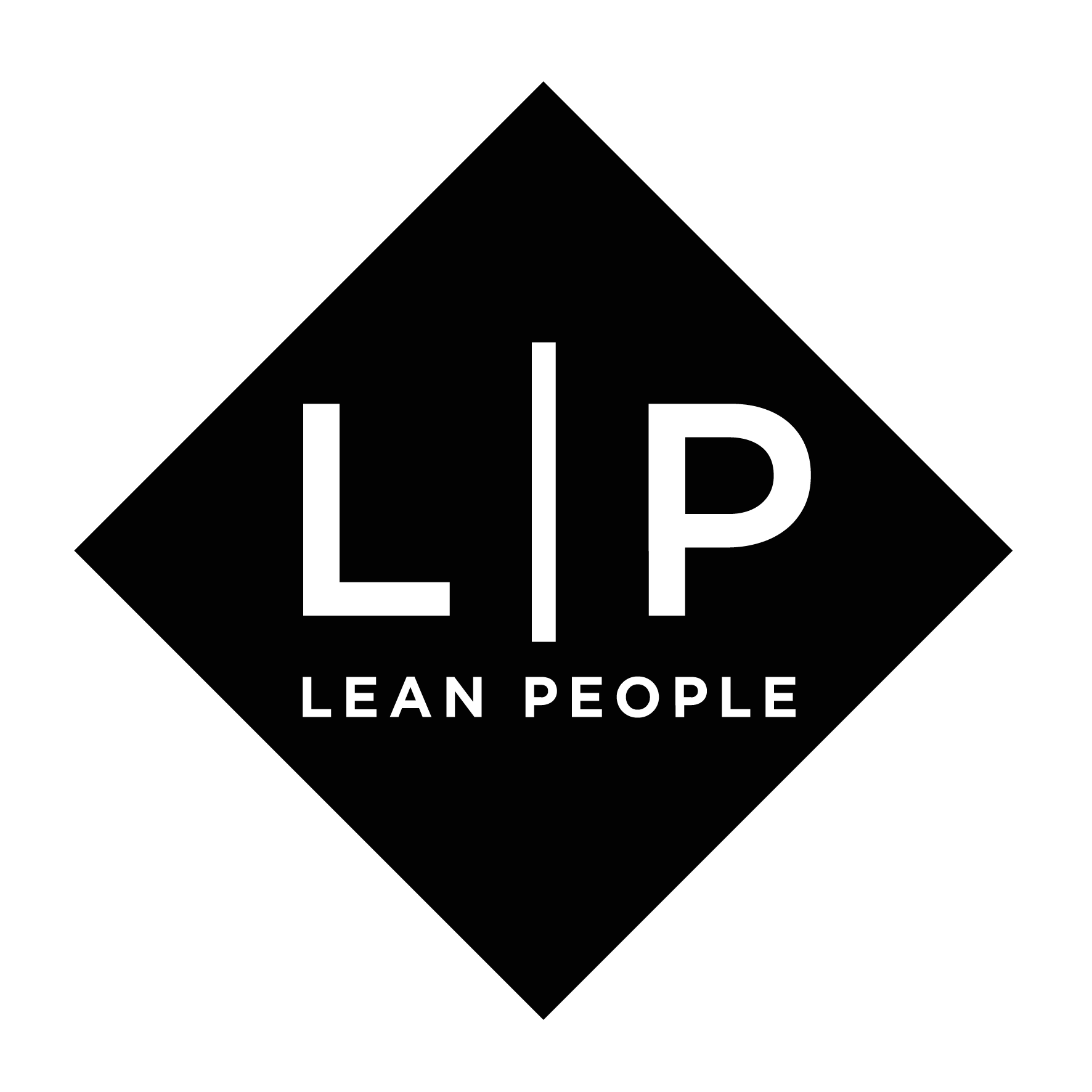 CONTROL
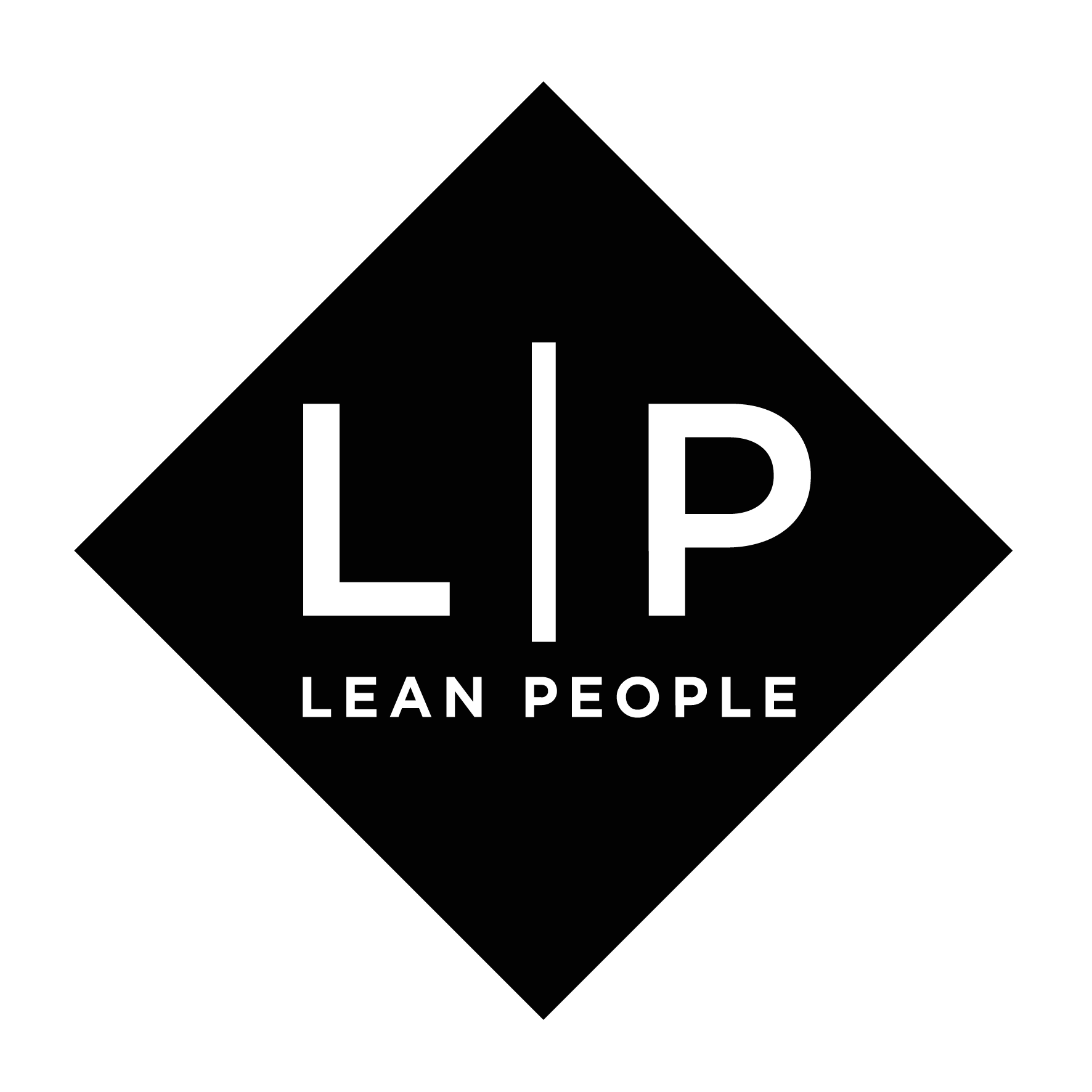 TECHNIEKEN BORGING
Beschrijf hier welke technieken je hebt gebruikt om de verandering te borgen (dagstart, kaizen, etc.).
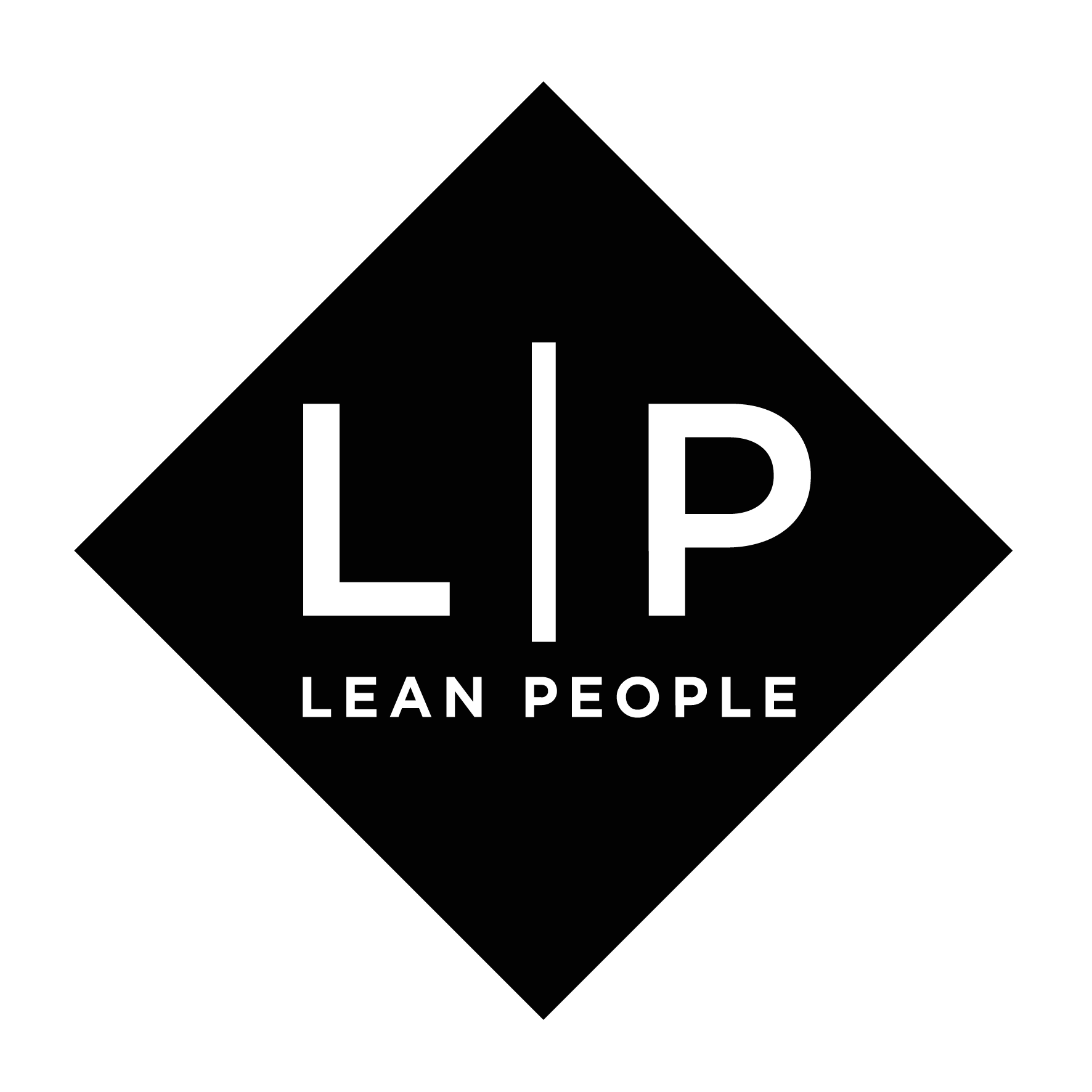 EVALUATIE ÉÉN MAAND NA VOLLEDIGE IMPLEMENTATIE
Beschrijf hier hoe de verandering is verlopen één maand na de implementatie: 
Waar liep je tegenaan?
Heb je weerstand ervaren?
Noteer hier je actieplan dat je hebt opgesteld toen je weerstand en/of andere knelpunten ervaarde.
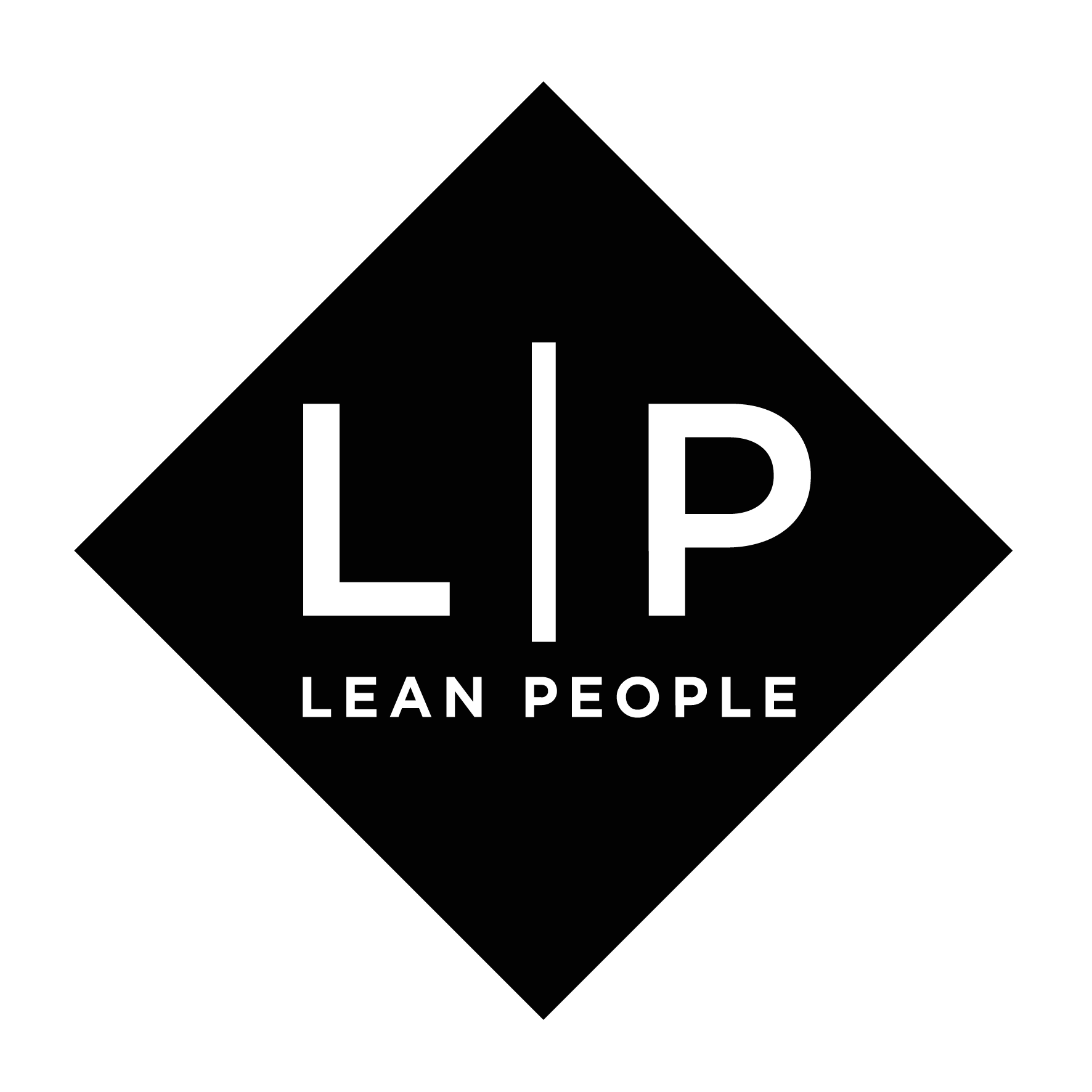 DOELSTELLING BEHAALD
Beschrijf hier je conclusie en onderbouwing behalen projectdoelstelling.
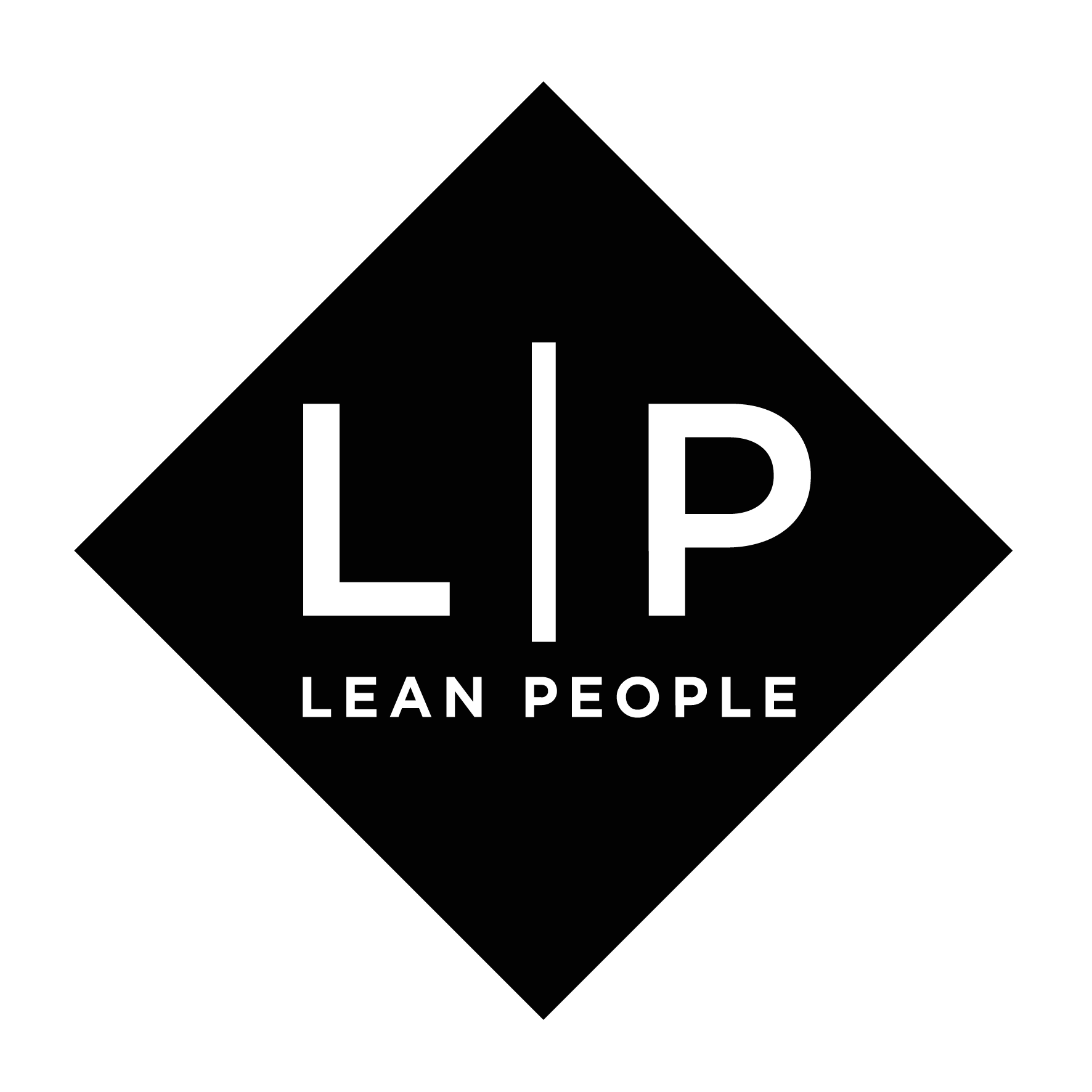 CONTROL | REFLECTIE
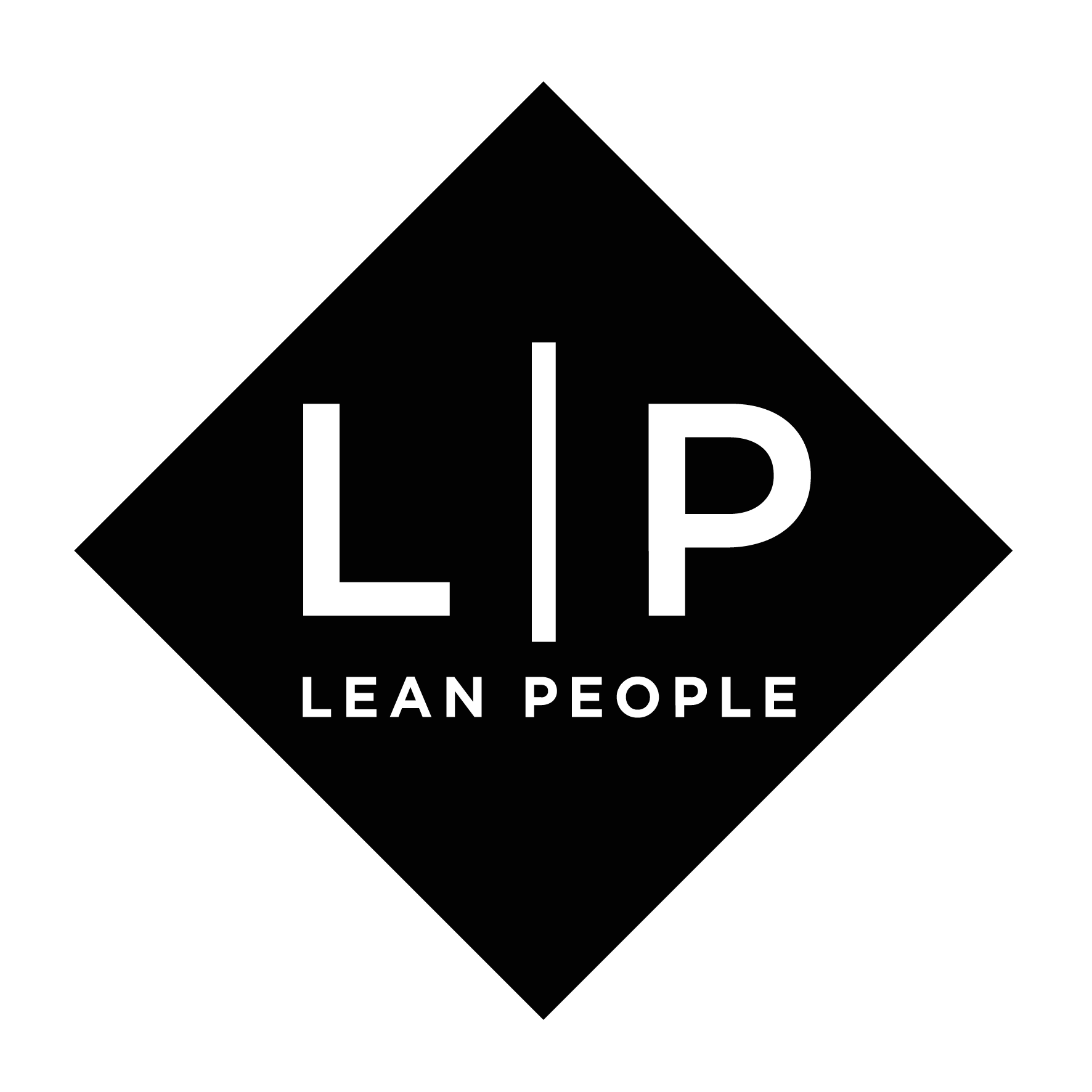 AFSLUITENDE REFLECTIE OP GEHELE PROJECT
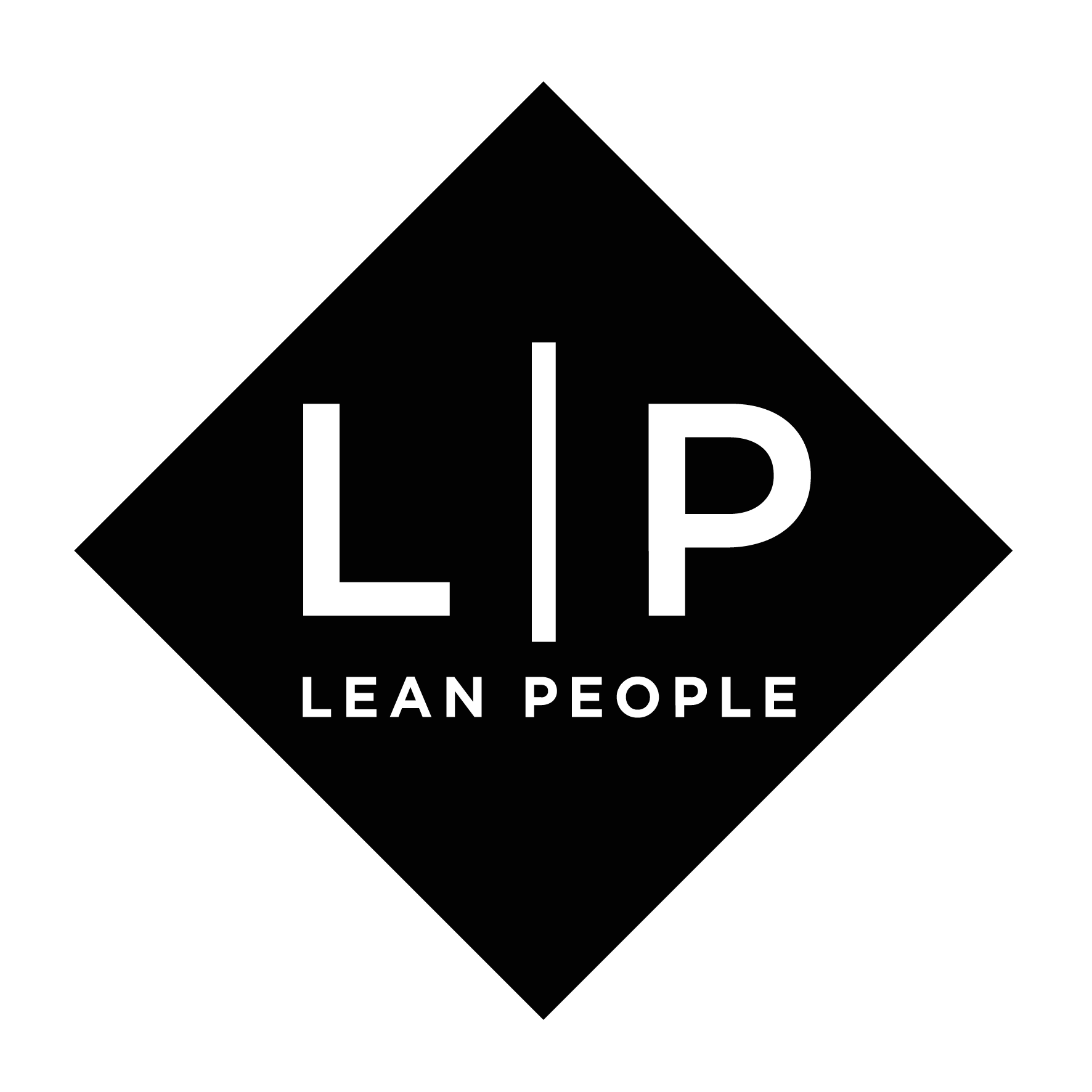 Copyright 
© 2025, Lean People
Uitgegeven in eigen beheerinfo@leanpeople.nl 

Alle rechten voorbehouden.

Niets van de tekst en afbeeldingen uit deze uitgave mag zonder toestemming worden gepubliceerd, gebruikt voor andere doeleinden of openbaar worden gemaakt.